Moderate Sedation:Principles and UNC Policy
Lisa M. Gangarosa MD
GI Core Curriculum
Sedation is a balancing act
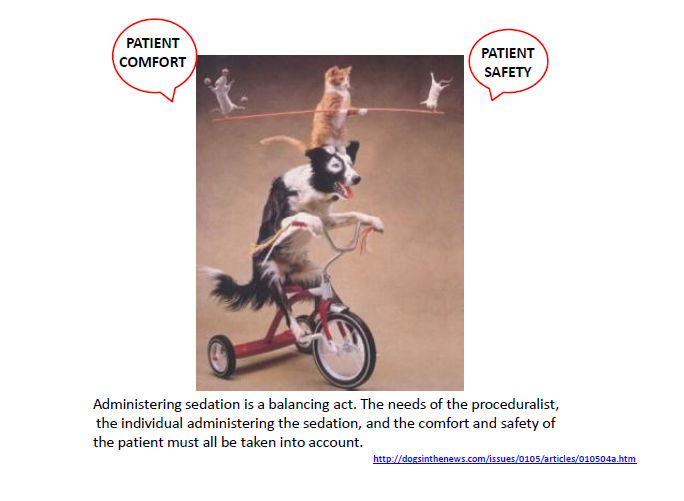 What is moderate sedation?
A drug-induced depression of consciousness during which patients respond purposefully to verbal commands, either alone or accompanied by light tactile stimulation. 
No interventions are required to maintain a patent airway, and spontaneous ventilation is adequate. 
Cardiovascular function is usually 
maintained.
UNC  Moderate Sedation (Adult) Policy/Guidelines for Non-Anesthesiologists
Goals of Moderate Sedation
Patient comfortable and cooperative
Provide anxiolysis, analgesia, and amnesia
Minimize procedural risk
Rapid recovery
Sedation is Continuum
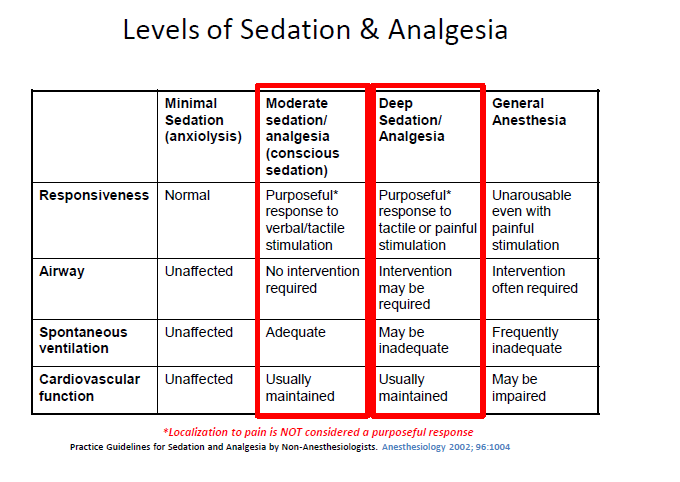 Pre Procedure: Consent
Consent 
Explanation of the risks, benefits, and alternatives to sedation must be provided to patient. 
The general consent for treatment encompasses moderate sedation when no other procedure is performed. 
When a procedure is being performed in conjunction with the sedation, written consent for procedural sedation must be included with the procedural consent.
Pre Procedure: History
History 
Medical Conditions: (for example) cardiac, pulmonary, renal, hepatic, endocrine, head trauma, prior intubation, stridor, snoring, sleep apnea 
Past medication history, including previous adverse reactions to anesthesia/sedation
Prior surgeries and/or airway issues 
Present medication regimen, especially medications taken within the last 48 hours 
Allergies 
Pregnancy status, when applicable 
Tobacco, alcohol, or substance use/abuse 
Last oral intake, which includes tube feedings 
Exposure to infectious disease and the need for isolation procedures
Pre Procedure: Physical Exam
1. Cardiac 
2. Pulmonary 

3. Airway (Complicated airway examples include, but are not limited to): 
	a. Habitus
	b. Head and Neck
	c. Mouth
	d. Jaw
4. Examination specific to the procedure proposed

5. Ability to lie in required position for the procedure
Physical Exam
Assessment and documentation of the airway should be done prior to any sedation performed.  There are certain objective measurements that can predict the degree of difficulty of both mask ventilation and intubation.  However, a normal airway exam does NOT rule out the possibility of an unanticipated difficult airway.
The airway exam is designed to help identify those patients who may be a difficult face mask ventilation and/or difficult intubation using standard techniques.  This airway assessment will NOT predict every difficult airway.
According to the American Society of Anesthesiologists (ASA):
 Difficult Airway is the existence of clinical factors that complicate either ventilation administered by face mask or intubation performed by experienced and skilled clinicians. 

Difficult mask ventilation describes the situation in which it may be difficult or impossible to oxygenate and ventilate a patient using a bag mask technique.

          -Difficult tracheal intubation describes a situation in which it may        be difficult or impossible to correctly place an endotracheal tube into the patient’s airway.
	It has also been defined by the need for more than three intubation attempts or attempts at intubation that last > 10 min.
Ease of Mask Ventilation
Grade I- Mask ventilated easily
Grade II- Mask ventilated with an adjunct (oral airway or nasal trumpet)
Grade III- Difficult to mask ventilate even with airway adjunct
Grade IV- Unable to mask ventilate
Indicators of Potential Difficult Intubation
Significant Obesity
Head and Neck
Short thyromental distance
Limited neck range of motion
Facial or neck trauma, tumor, edema, abscess or hematoma
Tracheal deviation
Large neck circumference
Dysmorphic facial features
Excessive Facial Hair
Mouth
Small mouth opening
Macroglossia
Protruding incisors
Small interincisor distance
Edentulous
Inability to prognath
Tonsillar hypertrophy
High arched palate
Jaw
Micrognathia
Retrognathia
Trismus
Morbid Obesity
Patients who are morbidly obese are often difficult to mask ventilate secondary to difficulty getting a mask seal, as well as the force needed to move the chest wall
Head and Neck Exam
Thyromental Distance
Measured with the head maximally extended
From thyroid notch to tip of mentum
Length of ≥ 6 cm (3 finger breadths) predicts easy intubation
Short Thyromental Distance
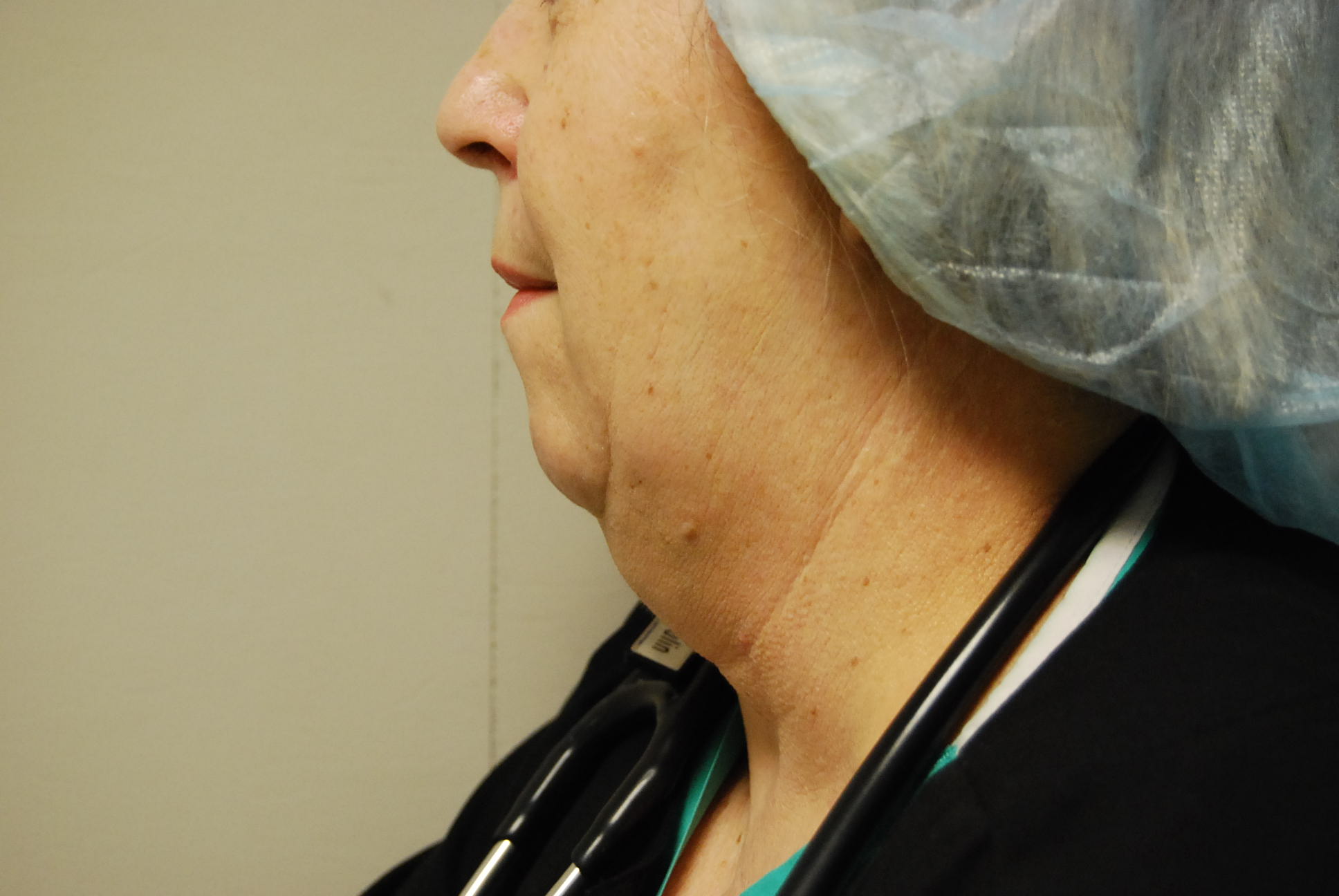 [Speaker Notes: Pat Van Culin CRNA]
Short Thyromental Distance
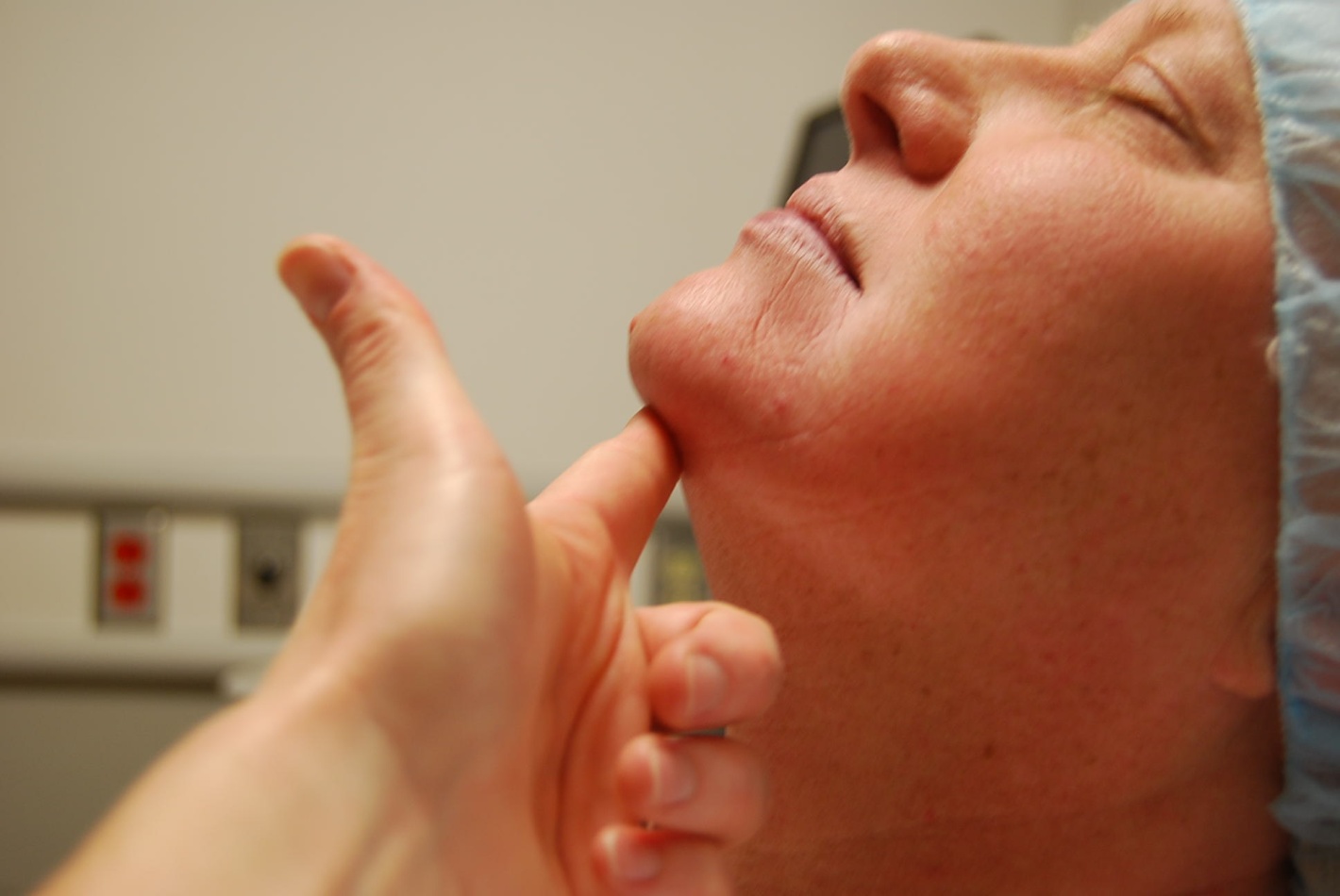 Cervical Spine Mobility/Neck Anatomy
Certain disease processes may inhibit normal ROM
Ankylosing Spondylitis
 Rheumatoid or Osteoarthritis 
Trauma (C-spine collar) 
Obesity (large fat pad on the back of the neck)
Radiation, burn or surgery to neck, prior tracheostomy
Facial/Tongue Edema
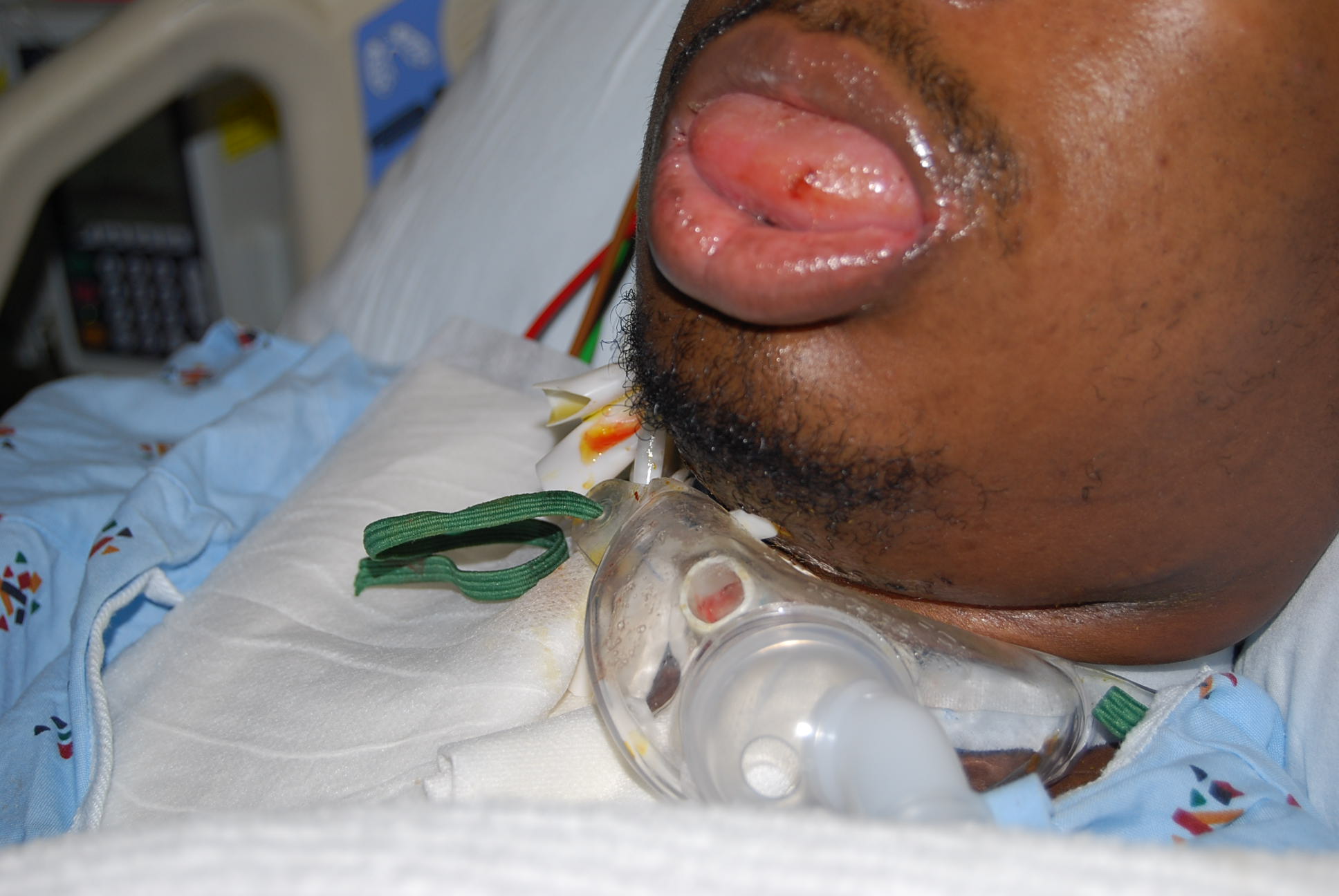 Rigid Submandibular Space
Submandibular rigidity can occur following radiation to the neck, a burn, or surgery
This prevents normal neck extension and possibly normal mouth opening
These patients are likely to be a difficult airway
Tracheal Deviation
This may be determined by palpating the trachea to make sure it is midline and easily mobile
The presence of tracheal deviation may also be noted on CXR
Neck Circumference
>17 inches in men and >16 inches in women predicts an increased incidence of both OSA and difficulty with mask ventilation
Mouth Exam
Mallampati Classification
Approximates the size of the tongue relative to the size of oral cavity. One should examine the airway with the patient in a seated position.  The patient should open his/her mouth as wide as possible and protrude their tongue without phonation.  The visualization of certain oropharyngeal structures is used to predict the degree of difficulty with intubation.
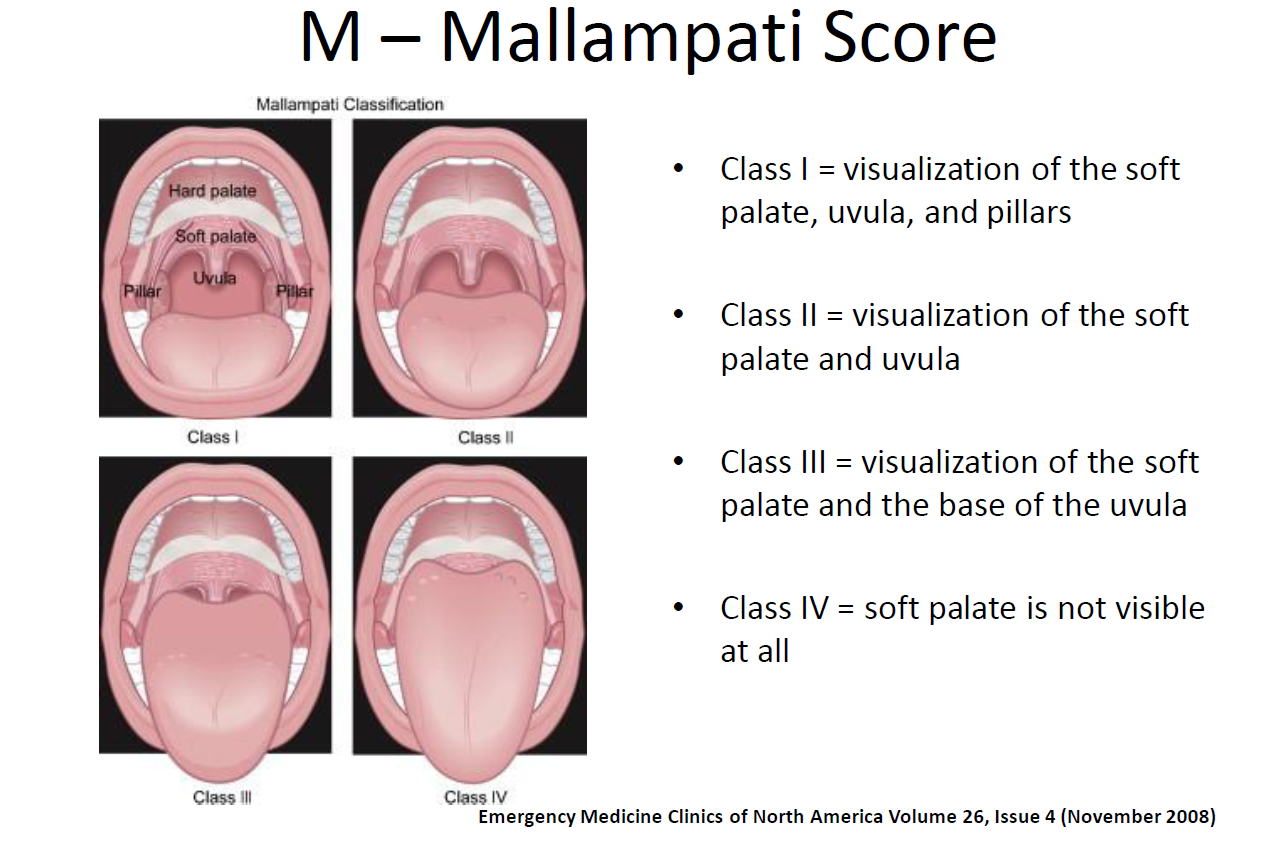 Mallampati Class I
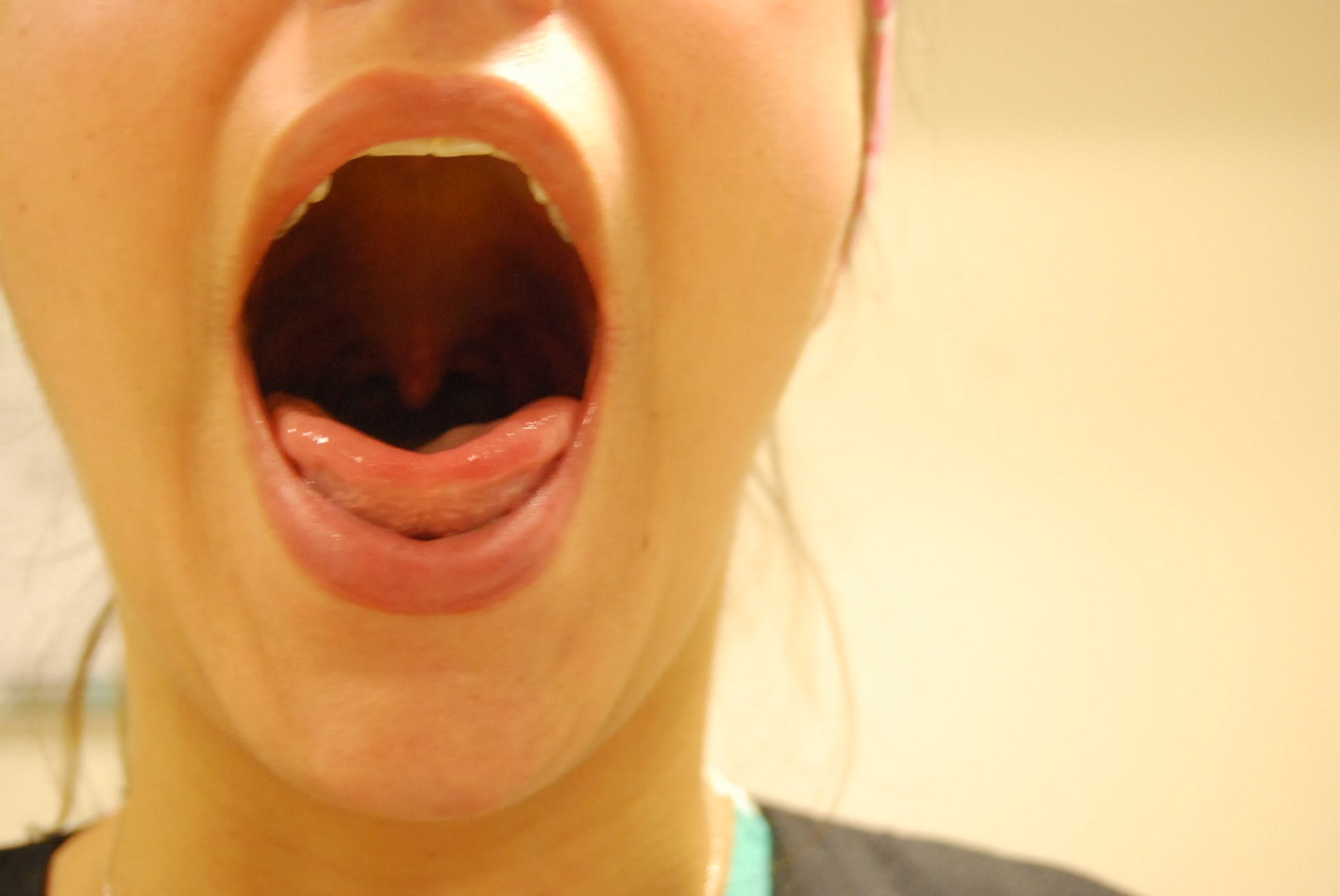 [Speaker Notes: Katie Hogan CRNA]
Mallampati Class II
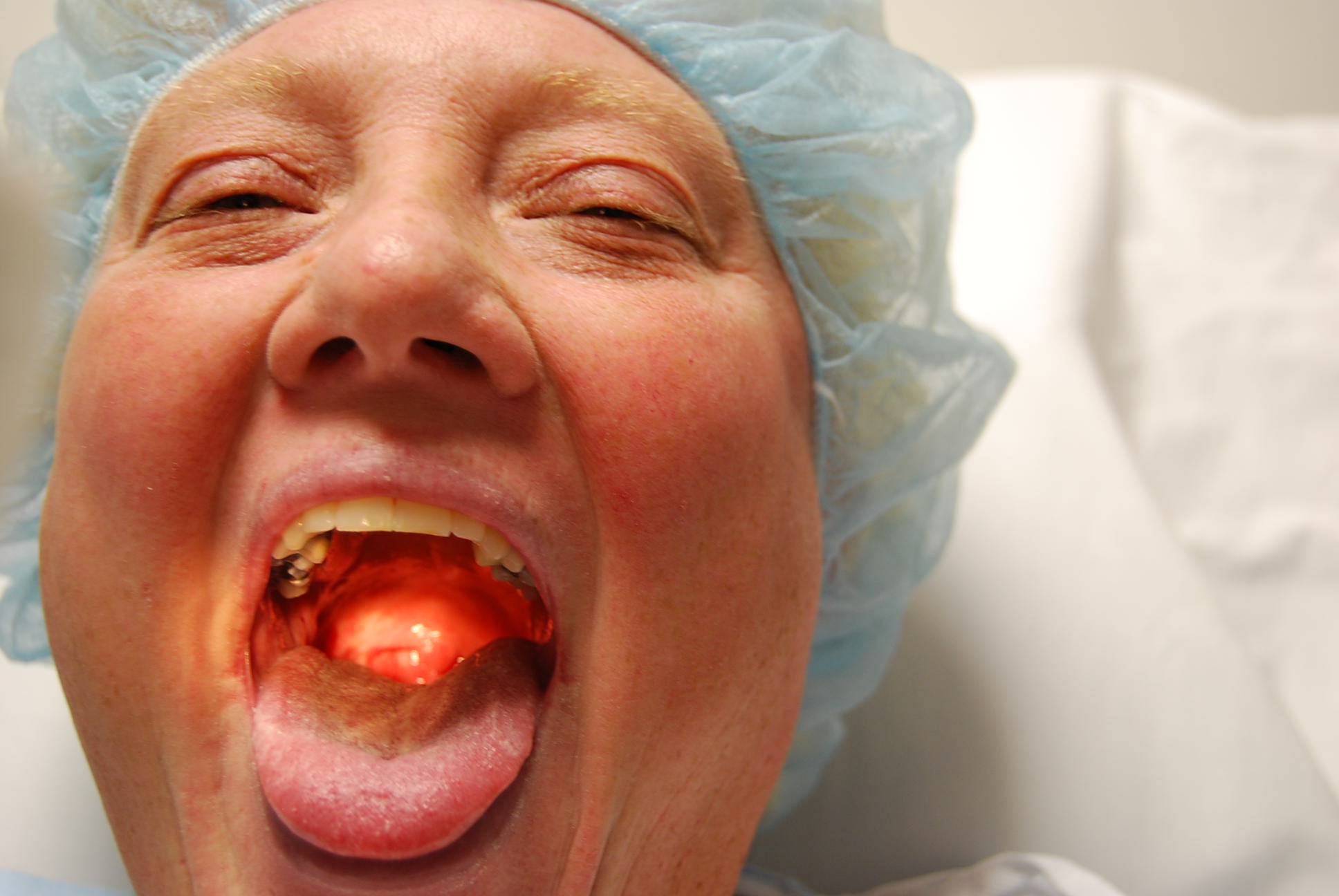 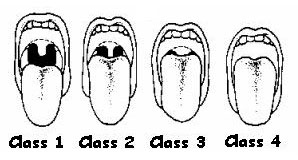 Mallampati Class III
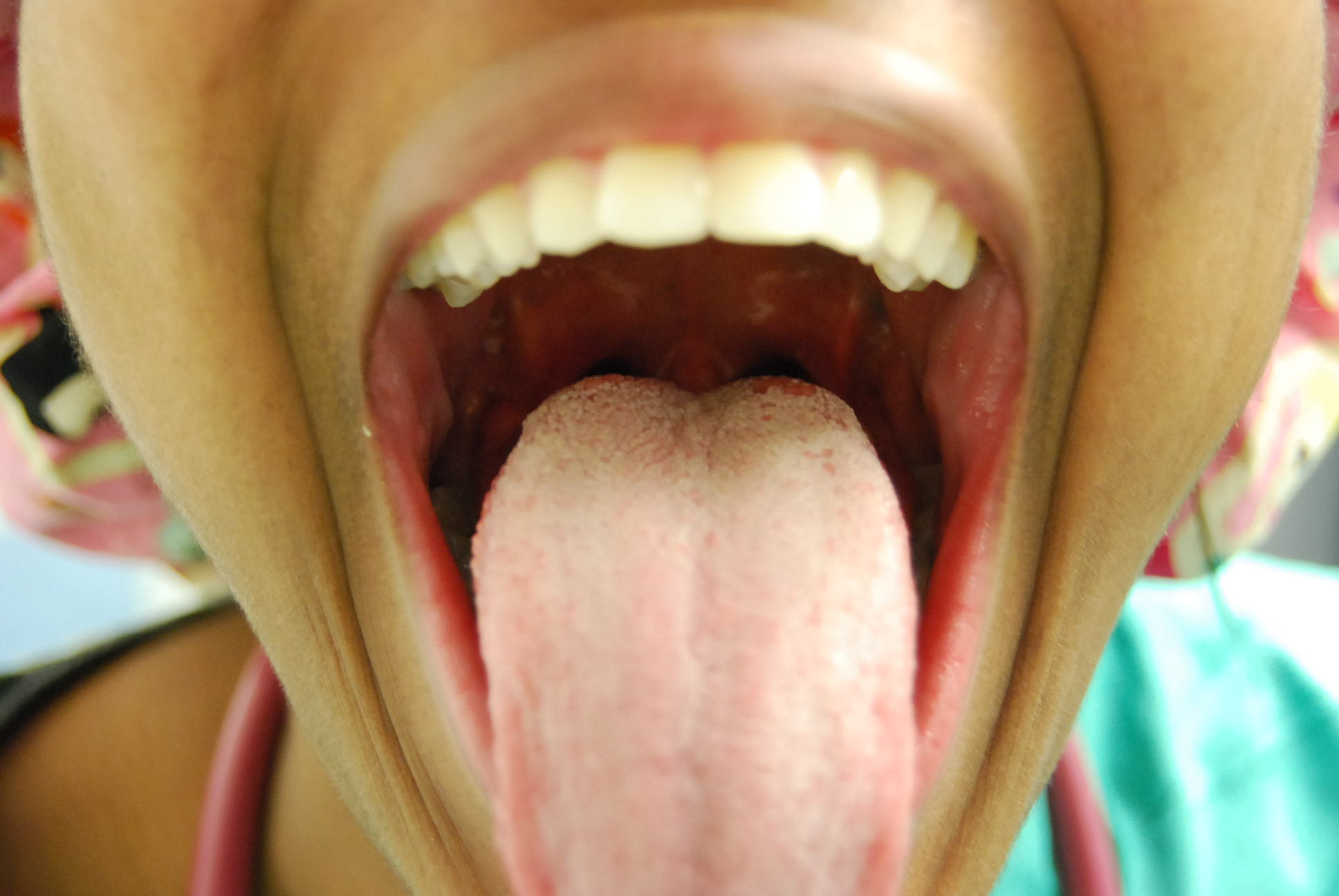 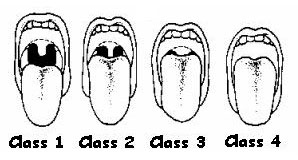 [Speaker Notes: Shawna Davis CRNA]
Mallampati Class IV
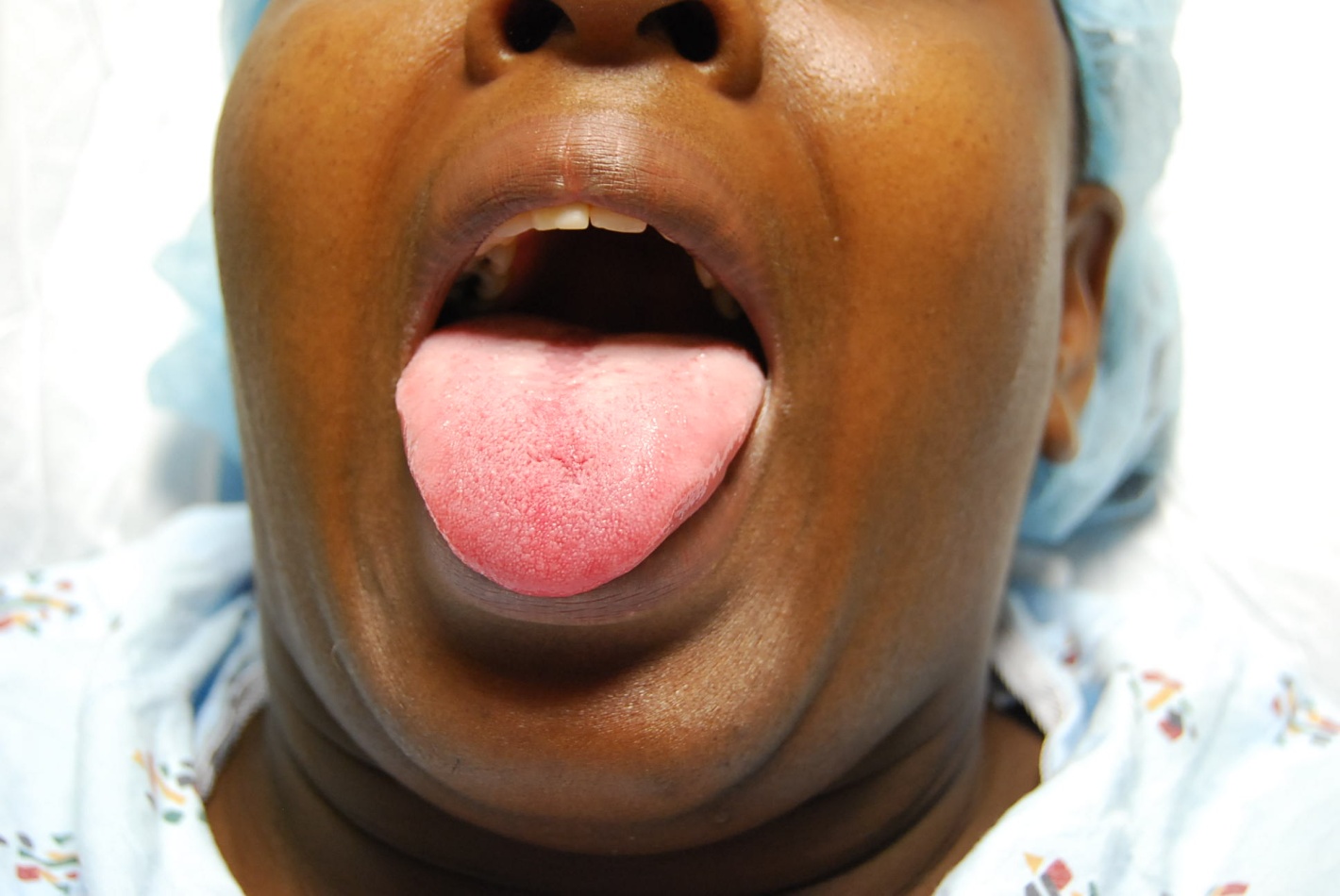 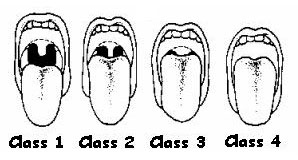 High Mallampati
Mallampati class 3 or 4 correlates with difficult direct laryngoscopy
A high Mallampati score is particularly predictive of a difficult intubation when combined with short thyromental distance
Protruding Incisors
Large upper incisors or “buck teeth” may indicate difficult airway
Inability to prognath (bring lower incisors in front of upper incisors) may predict difficulty with intubation
Protruding Incisors
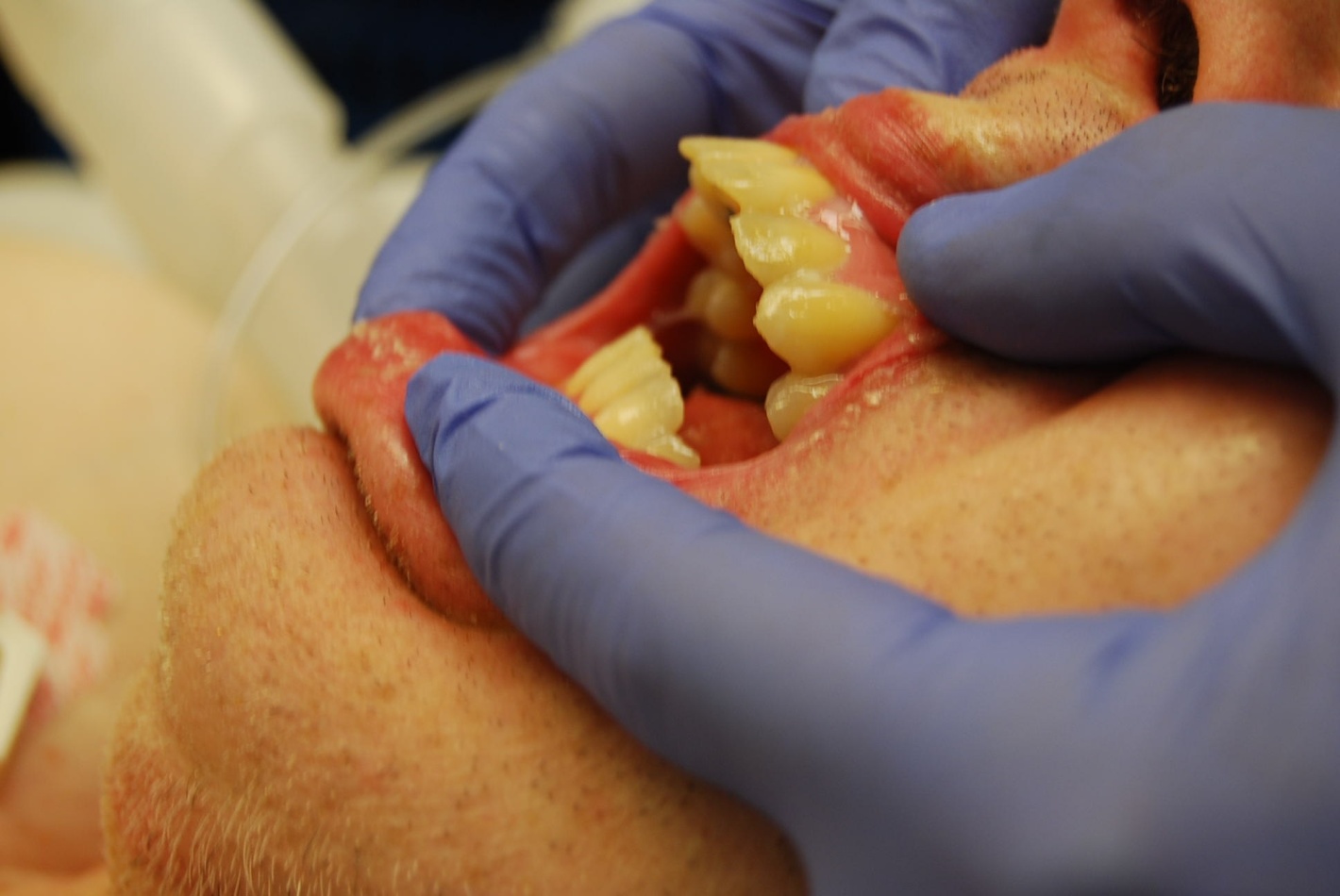 Interincisor Distance
Distance between top and bottom teeth is at least 3 finger breadths
If the patient is edentulous, measure the intergum distance
Edentulous
Lack of teeth allows soft tissues to collapse following sedation
This may result in airway obstruction
These patients often require an oral airway for adequate mask ventilation
Tonsillar Hypertrophy
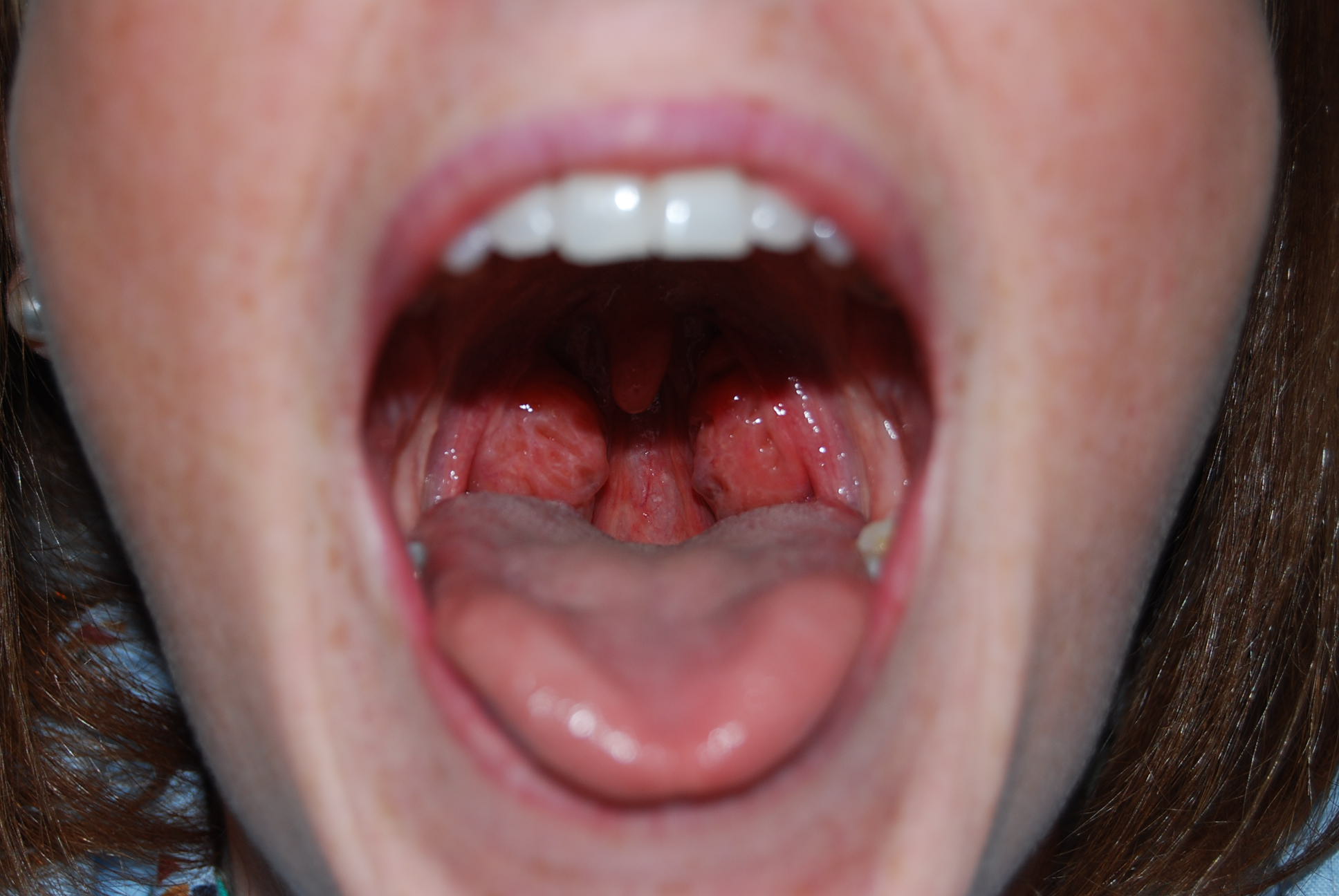 Jaw Abnormalities
Micrognathia
Patients who have a small mandible are likely to be a difficult airway
Retrognathia
People with a recessed jaw are often difficult to intubate, because their larynx does not line up with their oropharynx making visualization of the vocal cord difficult
Trismus
Trismus is the inability to open the mouth appropriately
This may be caused by TMJ, facial fracture, edema or mass effect
Pre Procedure: Additional Evaluation
1. The patient’s physiological status must be re-evaluated immediately before administering moderate sedation and documented in the medical record. 
2. American Society of Anesthesiologists (ASA) physical status classification documented. 
3. Review of appropriate diagnostic/laboratory data and determination of need for and availability of blood/blood products. 
4. Interpretation of cardiac rhythm if other than regular rate and rhythm. 
5. Presence of satisfactory intravenous access. 
6. For elective procedures: 
a. The patient should be NPO (nothing by mouth) prior to sedation for a duration that is appropriate for the procedure being performed and for the patient population being served. 
b. The general requirement is: no solid foods for at least six hours prior to the procedure; may have clear liquids up to two hours prior to procedure. 
c. Note: this requirement does not apply for urgent/emergent procedures. 
7. Presence of a responsible adult to accompany the discharged patient is required for outpatients.
FYI-Anesthesia’s Fasting Guidelines
Preoperative Fasting Guidelines
UNC Anesthesiology
 You are scheduled for a procedure at UNC hospitals requiring either sedation or general anesthesia. We ask that you follow a few guidelines the night before and day of your procedure. These guidelines are for your safety, and not following them could result in your case being cancelled or postponed.
 Please do not eat anything after midnight before your procedure.
 
 You may drink clear liquids up to 2 hours before your scheduled arrival time at the hospital

Clear liquids ALLOWED:  Water, Black Coffee (no milk), Apple Juice, Pedialyte, Sodas (eg. Sprite)
 Liquids NOT ALLOWED: Orange juice, Juices with pulp, milk, chicken broth, jello, thickened liquids, alcohol
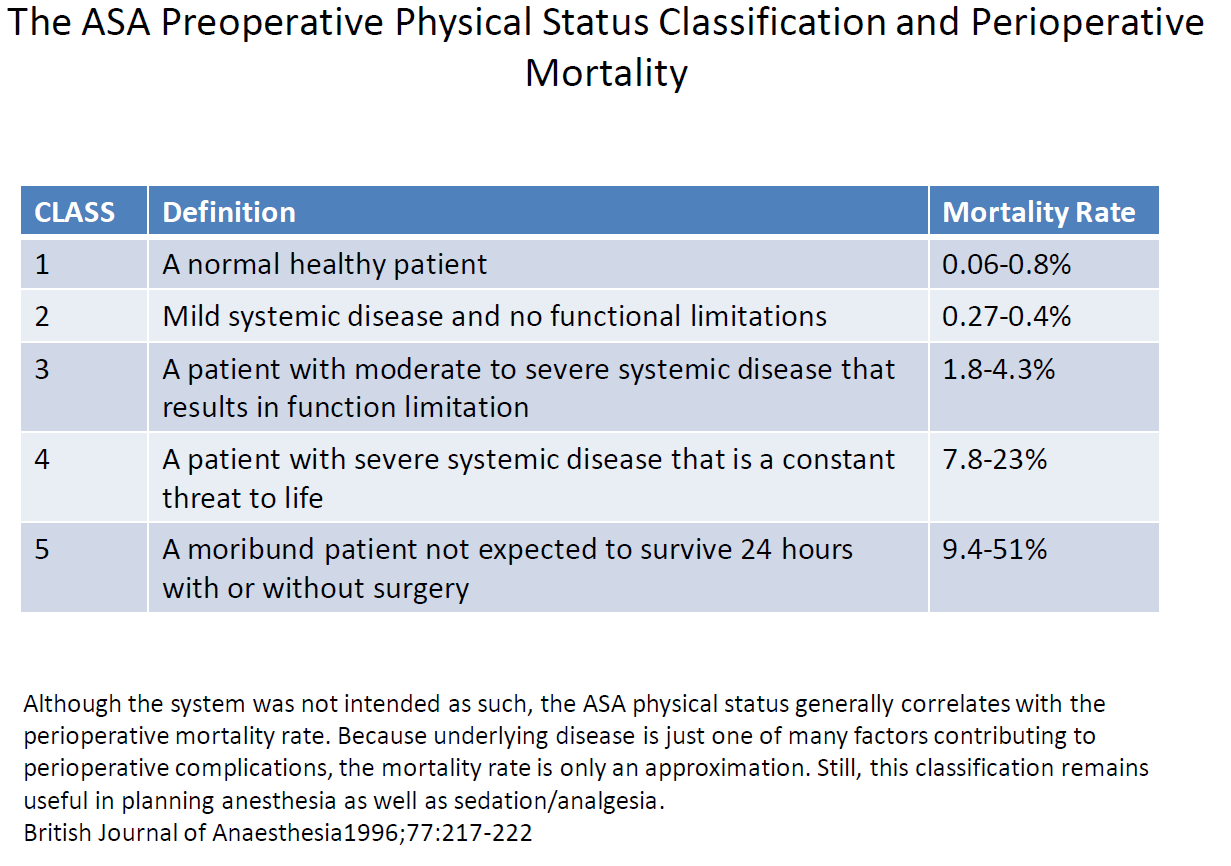 When to consider anesthesia consult
A consultation is suggested in elective procedures if a patient :
Is known to have significant respiratory compromise or hemodynamic instability 

Presents with significant co morbid conditions or sleep apnea that are outside the provider’s scope of practice

Has an ASA physical status of 4 or 5 

Has a high-risk airway 

Patients with a history of airway problems during sedation/analgesia or general anesthesia

Patients with a history of adverse reaction to sedation/analgesia or general anesthesia
Intraprocedure Monitoring
Personnel 
Requires 2 people present 
One performing the procedure 
One monitoring the patient 
Both must be credentialed/trained 
Verbal and visual contact
Intraprocedure Monitoring
A level of surveillance of the patient that is continuous without any interruption at any time, and during which the nurse, LIP, or other health care provider is in constant attendance is required. Evaluation of the patient’s response to the drugs is the primary responsibility of the individual administering the drugs and monitoring the patient. This individual must NOT be the person performing the procedure. 

KEY POINT: Monitoring staff are empowered to stop the sedation process at any time during the procedure, including refusing to initiate sedation.
Intraprocedure Monitoring
1. The following parameters are monitored continuously and recorded every 5 minutes: 
o Arousal score 
o Cardiac rhythm 
o Blood pressure (BP) (continuously if an intra-arterial catheter is in use, otherwise every 5 minutes) 
o Pulse rate 
o Respiratory rate 
o Oxygen saturation 
o Monitoring of end-tidal carbon dioxide (ETCO2), while not required, should be considered when personnel are physically separated from the patient and/or unable to visualize respiratory efforts continuously, such as during magnetic resonance imaging (MRI) or radiation therapy procedures. 

2. Pain will be recorded 
o pre-procedure 
o post-procedure 
o every hour 
o whenever redosing of analgesics is required
Medication Use for Moderate Sedation
Medication use for moderate sedation almost always includes a combination of a short-acting opioid and short-acting benzodiazepine
Fentanyl and Midazolam are the preferred agents
Drugs used in moderate sedation
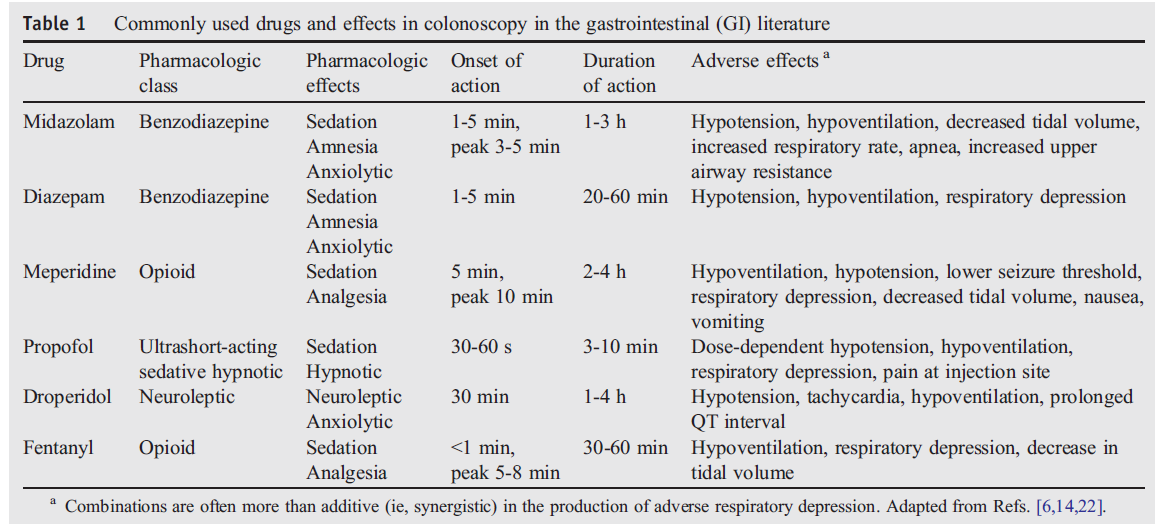 J Clin Anesth. 19(5):397-404, 2007
Fentanyl
Classification:  Opiate Agonist
Indications:  Pain relief, sedation
Side Effects: Respiratory depression, nausea, vomiting, bradycardia, hypotension, skeletal and thoracic muscle rigidity especially following rapid IV administration
Contraindications:  Increased ICP, severe respiratory depression
Onset of Analgesia: 1-2 min
Peak: 3-5 min
Duration:  30 minutes – 1 hour; respiratory depression may last longer than analgesia
Fentanyl
Dose:
Adults:  
IV:  0.5 – 1 mcg/kg 
 Range: single dose of 50- 100 mcgs – May repeat 25 to 50 mcg every  5 minutes up to ~250 mcgs 

	Clcr 10-50ml/minute: Administer 75% of usual dose
         Clcr< 10 ml/minute: Administer 50% of usual dose

Nursing Considerations:  
Administer drug over 1 – 2 minutes
Apnea may precede sedation
Antagonist: Naloxone
Morphine
Classification:  Opiate Agonist
Indications: Management of moderate to severe pain, sedation
Side Effects: Respiratory depression, nausea, vomiting, bradycardia, hypotension, peripheral vasodilatation, histamine release, pruritis, increased ICP
Contraindications:  Increased ICP, severe respiratory depression
Onset: 
IV: 5 min
IM or SC: 10-30min
PR: 20-30 min
PO: 60 min
Peak Analgesia:
	IV:  20 minutes
	Oral:  60 minutes
	Suppository:  20 – 60 minutes
	Subcutaneous:  50 – 90 minutes
	IM:  30 – 60 minutes
Duration:  3 – 5 hours
Morphine
Dose: 
Adults:  (teenagers > 50 kg and adults)
	IV:  2-4mg per dose 
Repeat in 1-2 mg increments 

Usual 8-10mg, maximum dose: 20 mg

Clcr 10-50ml/minute: Administer 75% of usual dose
Clcr< 10 ml/minute: Administer 50% of usual dose

Nursing Consideration: 
Administer drug over 2 – 3 minutes
Midazolam (Versed)
Classification: Benzodiazepine
Indications:  Sedation, amnesia
Side Effects:  Bradycardia, hypotension, respiratory depression, apnea, cardiac arrest, laryngospasm.  
Contraindications:  CNS depression, respiratory depression, severe uncontrolled pain, severe hypotension, acute angle closure glaucoma
Onset of Action:  
	IV:  1 – 5 minutes
	IM: 15 minutes
         Intranasal: 10-15 minutes
	Oral:  10-20 minutes
Duration:  2-6 hours
Note: FDA black box warning for ritonavir and oral midazolam; efavirenz also listed as having significant interactions with benzo’s
Midazolam (Versed)
Dose:  
Adults:
Under age 60:
IV:  1 – 2.5 mg push over 2 minutes
Repeat dose every 2 minutes, as needed
Additional doses to maintain desired level of sedation may be given in increments of 25% of dose used to achieve sedation endpoint
Age 60 and older:
IV: 1.5mg or less over at least 2 minutes. If additional titration is needed give at a rate not exceeding 1mg over 2 minutes. Total doses >3.5mg are not usually necessary
Antagonist:  Flumazenil
Happy 50th? Sedation for Colonoscopy in HIV-Infected Patients
We asked experts about their approaches to sedation in HIV-infected patients receiving ritonavir
Response 3
— M. Brian Fennerty, MD
In my practice, we sedate our HIV-infected endoscopy patients the same as we do all our endoscopy patients: We titrate midazolam for effect. In my mind, there is little reason to view midazolam as "contraindicated" with ritonavir. Use of the two drugs together does significantly increase blood levels of midazolam, but this effect should lead to adequate sedation at lower doses without the potential for oversedation, assuming the midazolam is used appropriately — that is, infused at a low dose with a reassessment of effect and level of sedation before additional doses are given. I have performed hundreds of endoscopies using midazolam in patients on ritonavir or efavirenz (another antiretroviral contraindicated with midazolam) and have never witnessed a significant adverse effect. Until interaction between these sedatives and antiretrovirals is proven to be clinically relevant (versus pharmacologic or theoretical, as it is now), deviating from a safe and time-tested sedation strategy does not seem justified.
http://aids-clinical-care.jwatch.org/cgi/content/full/2009/406/1
Diazepam
Classification:  Benzodiazepine
Indications:  Sedation, amnesia
Side Effects:  Bradycardia, hypotension, respiratory depression, apnea, cardiac arrest, laryngospasm, phlebitis, pain with injection
Contraindications:  CNS depression, respiratory depression, severe uncontrolled pain, severe hypotension
Onset of Action:
IV:  1 –5 minutes
Oral:  30 minutes
Duration:
IV: 15-60 min
PO: 3-8 hours
Diazepam
Dose:
	Adults:
IV:  Initial dose 5-10mg administered slowly over 2-3 minutes. Usually less than 10mg required, but up to  20mg may be used.
	Oral:  2-10 mg
	When given with opiates decrease opiate dose by one-third

Nursing Considerations:
Flush IV before and after with normal saline
Administer IV doses slowly, not to exceed 5 mg/minute
Do not dilute
Administer oral dose 15 to 30 minutes prior to the procedure
Obese patients may require higher doses 
Antagonist: Flumazenil
Dosing
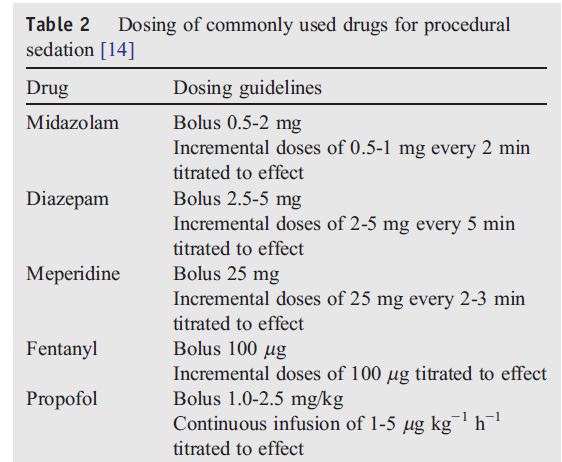 J Clin Anesth. 19(5):397-404, 2007
Adjuvant Agents
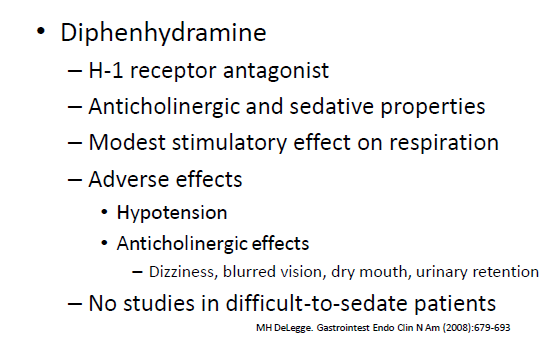 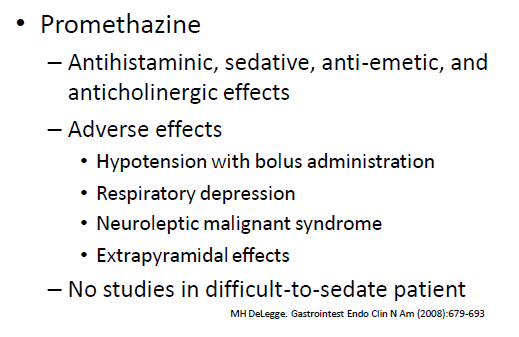 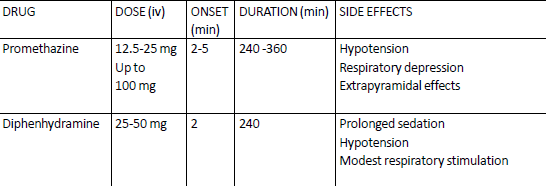 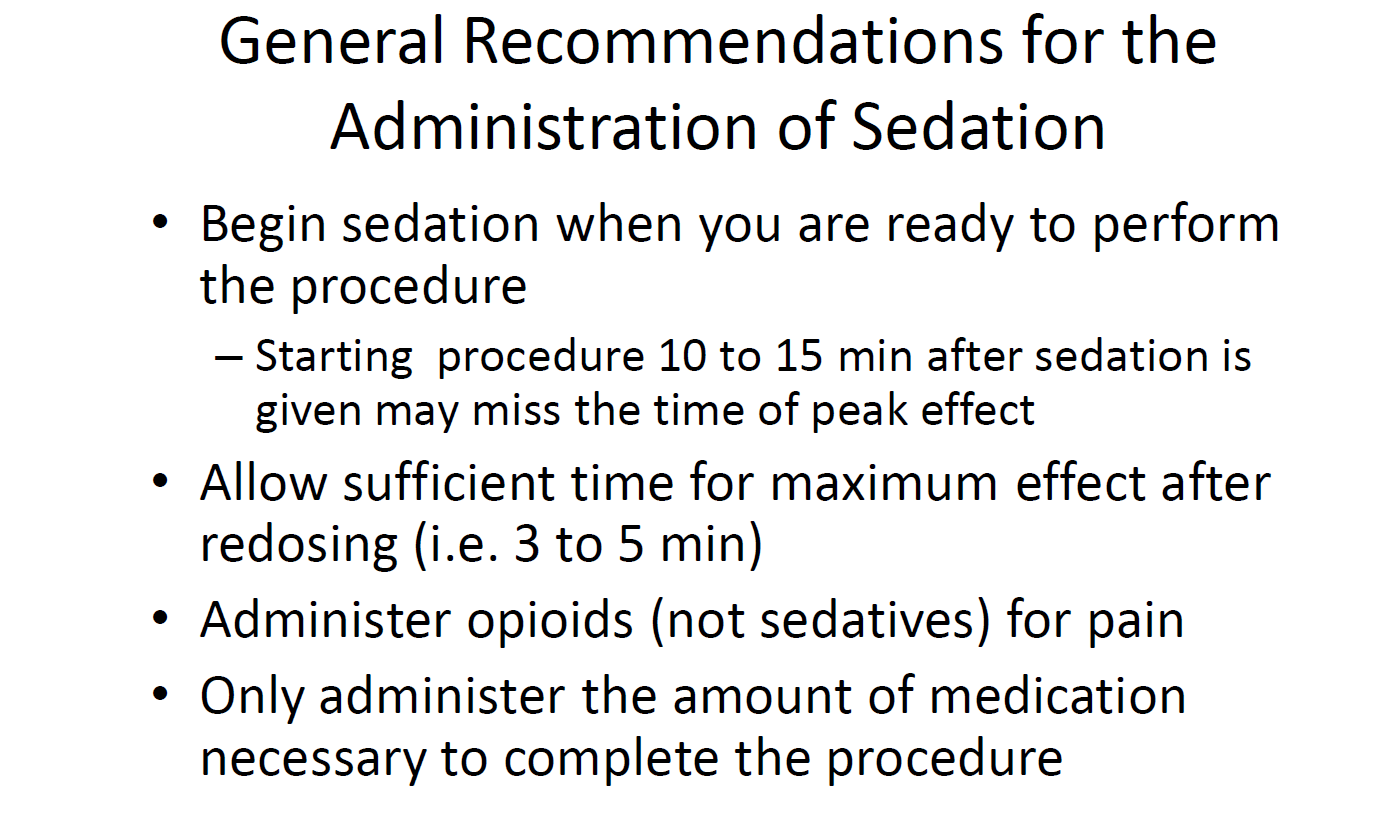 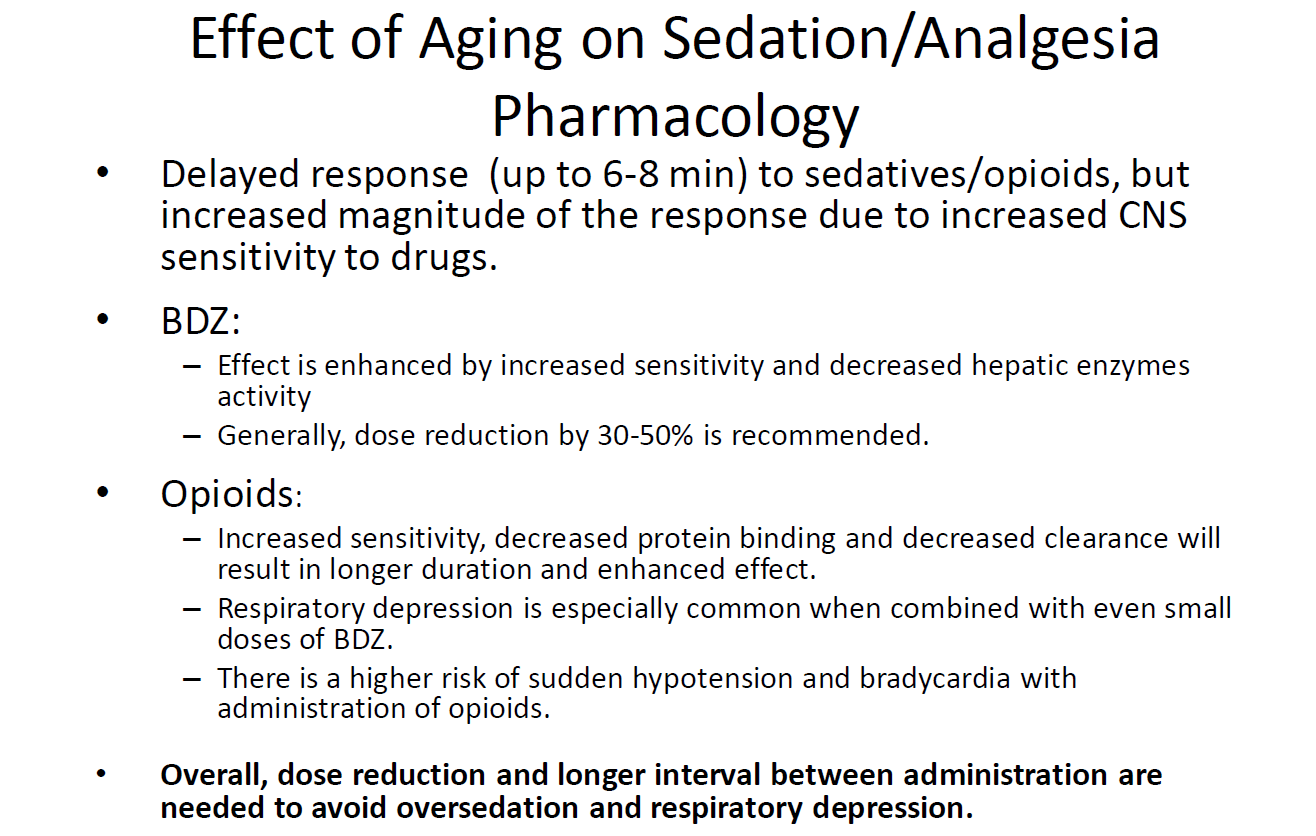 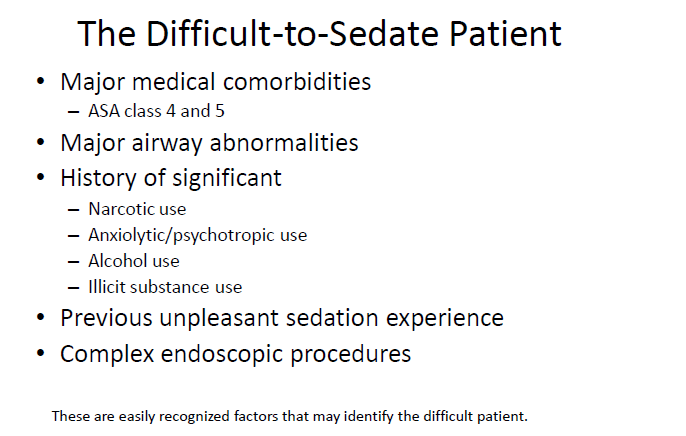 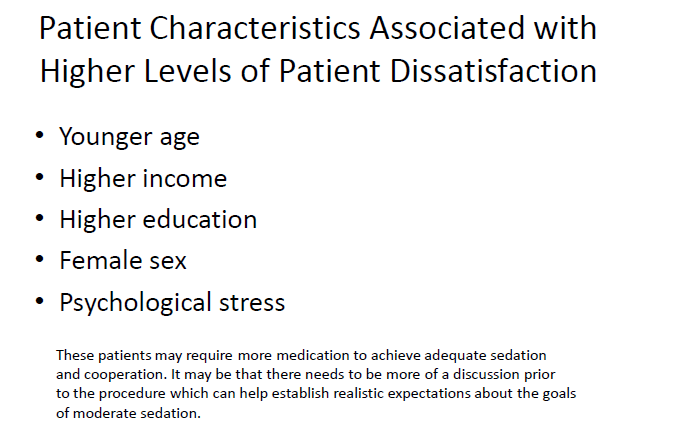 Potential Complications of Moderate Sedation In Endoscopy
How often?
How to manage?
How often do unplanned cardiopulmonary complications occur in endoscopy?
Total rate 1.4%
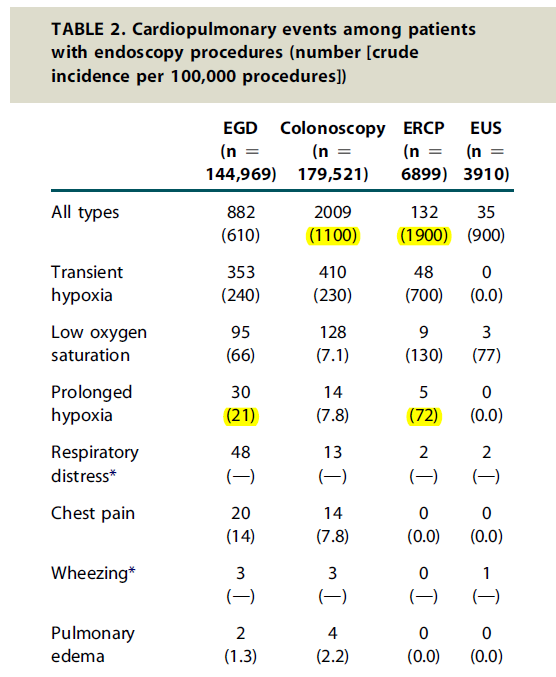 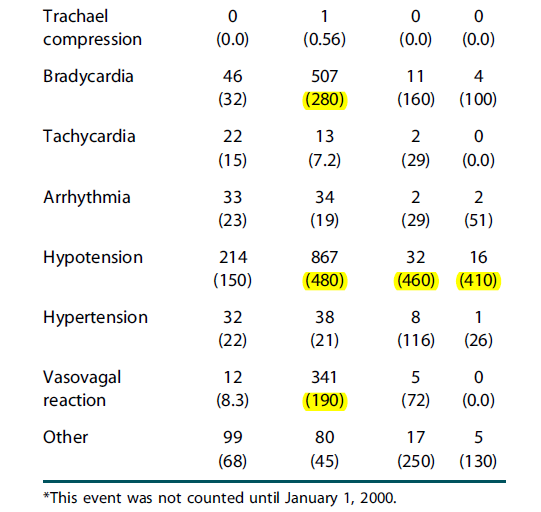 GIE 66: 27-34, 2007
Types of Unplanned Interventions
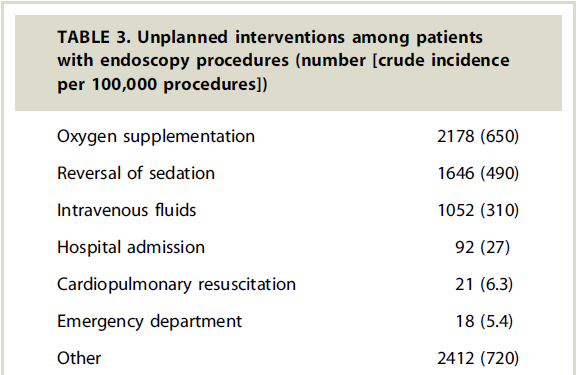 GIE 66: 27-34, 2007
Risk Factors
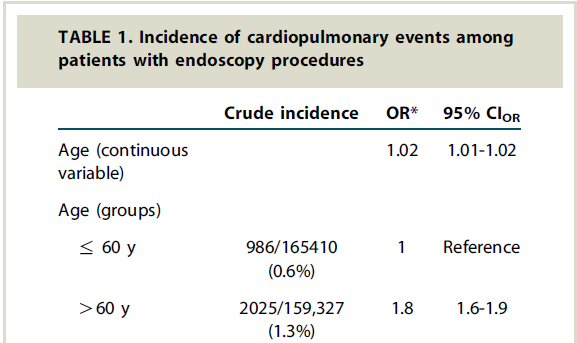 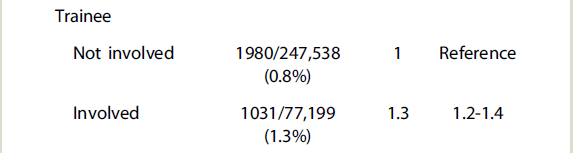 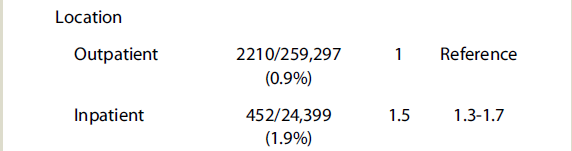 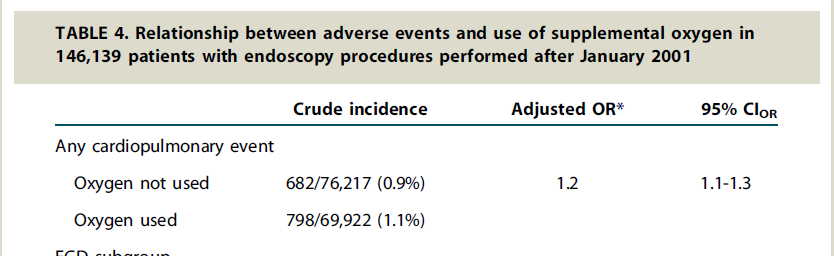 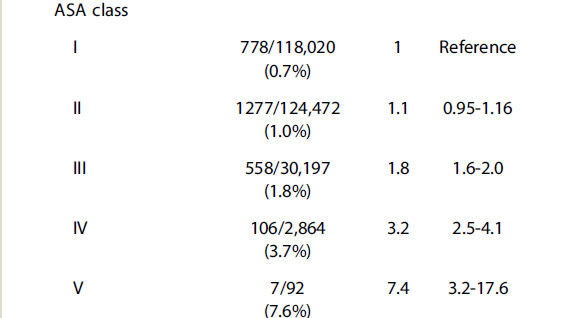 GIE 66: 27-34, 2007
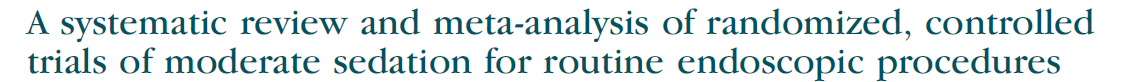 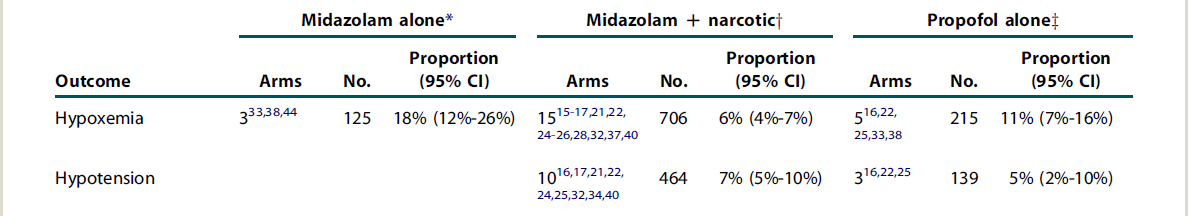 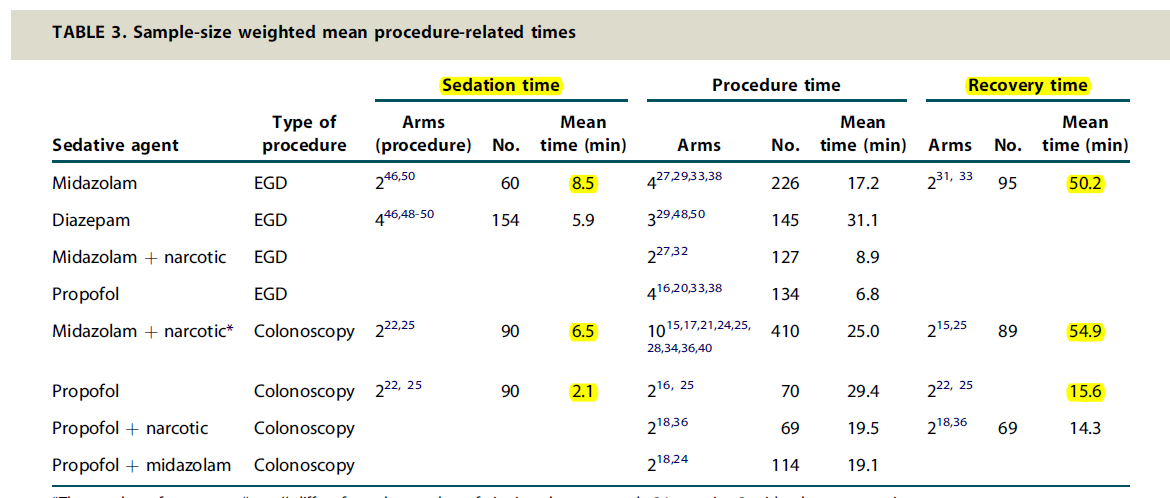 GIE 67: 910-23, 2008
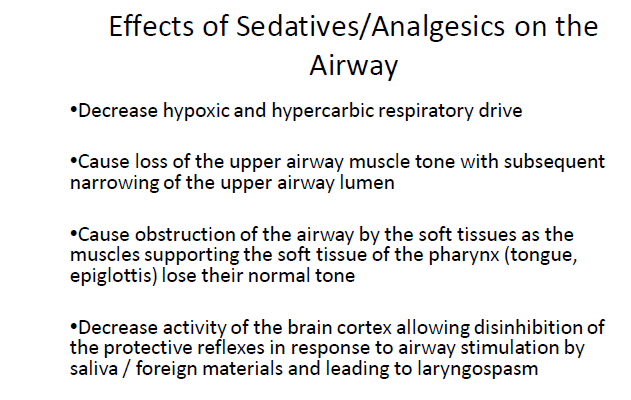 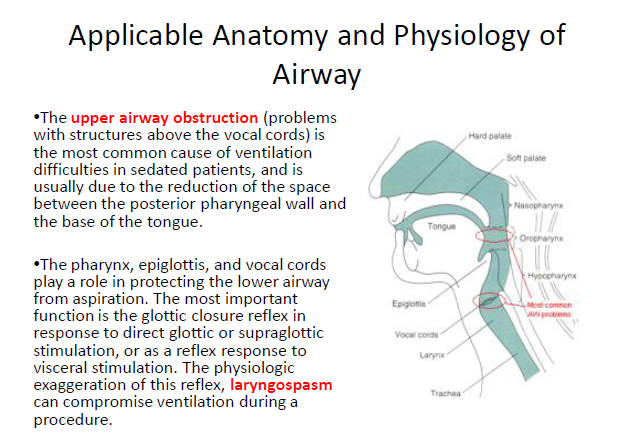 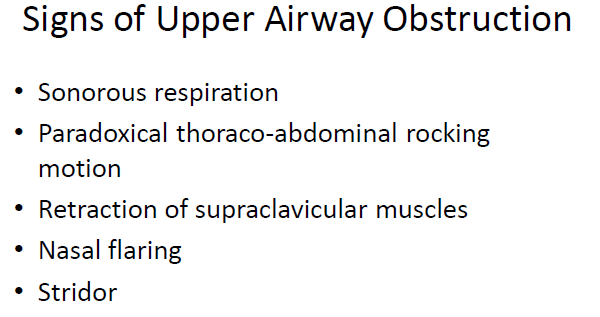 Caution When Using Supplemental Oxygen
**Supplemental oxygen will delay recognition of apnea secondary to increased oxygen reserve in the body
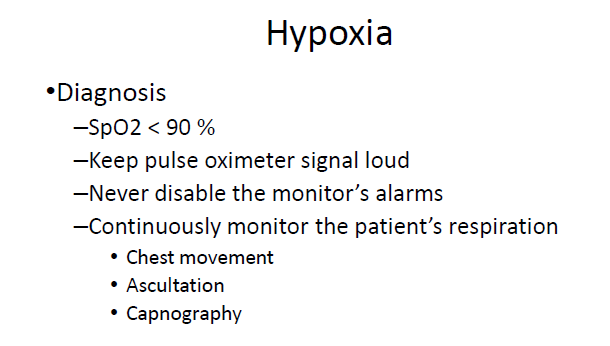 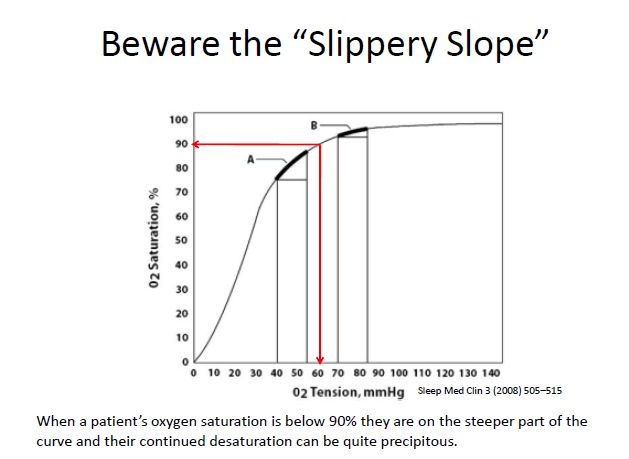 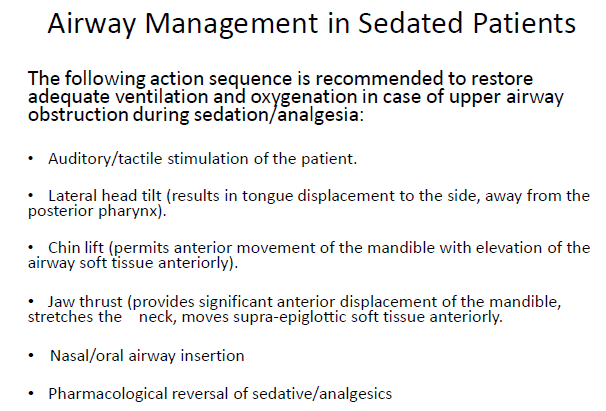 Goals of Airway Management
Oxygenation-delivering oxygen to tissues

Ventilation- removing carbon dioxide (CO2)

Airway protection from aspiration
Airway Obstruction
Can occur during any form of sedation
May be relieved with chin thrust/jaw lift
In some cases requires placement of airway devices 
Nasal Trumpet
Oral Airway
Airway Obstruction-Jaw Thrust
Place thumbs or fingers behind the posterior portion of the mandible
Push upward to displace mandible forward
This maneuver should pull mandible and tongue forward, preventing tongue from occluding airway
Airway Obstruction-Jaw Thrust
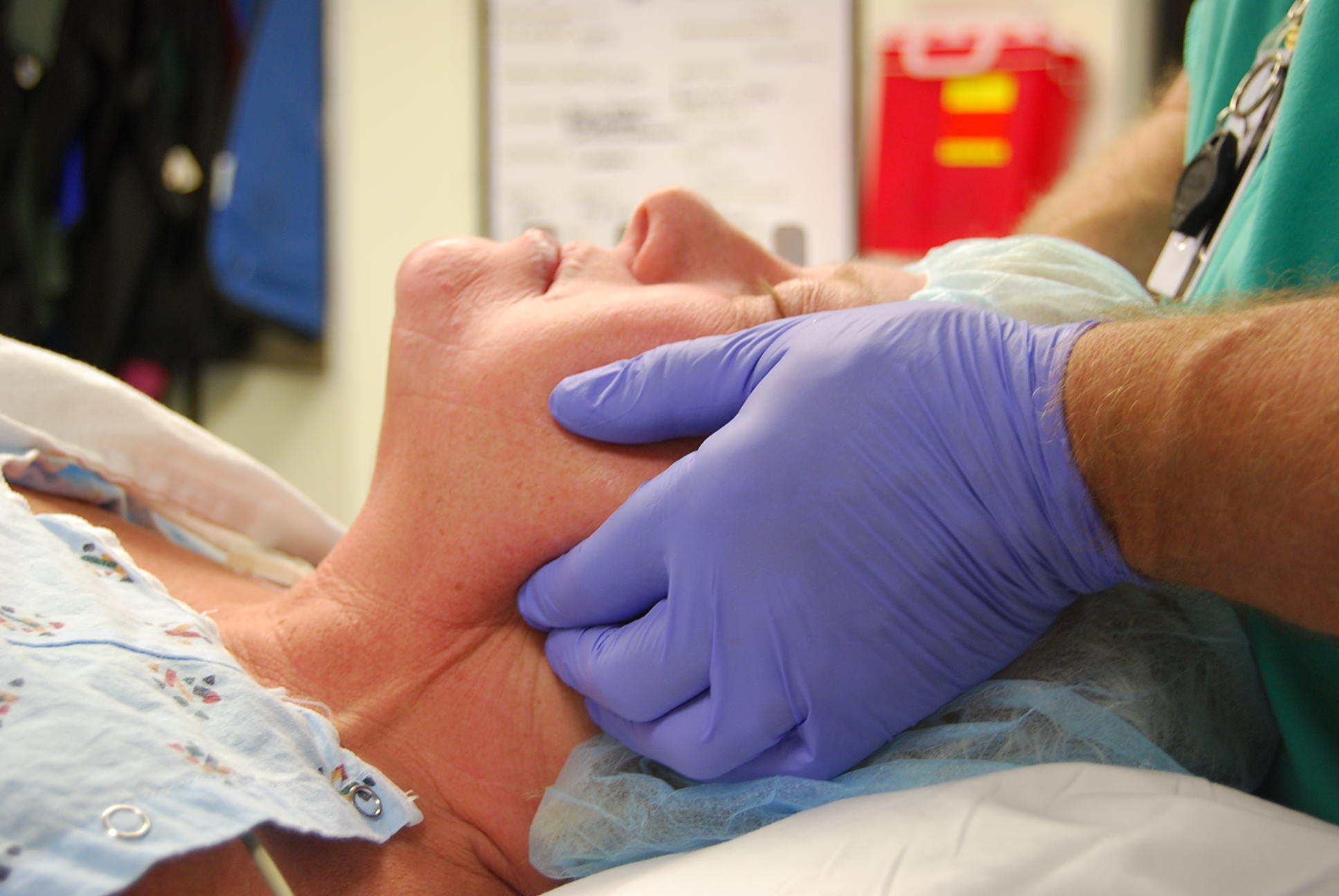 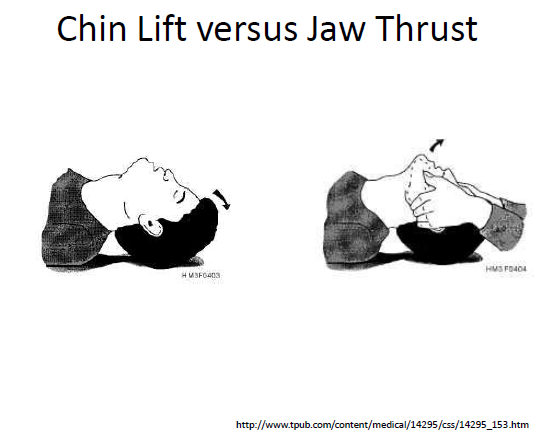 Airway Obstruction- Nasal Trumpet
Also called nasopharyngeal airway
Flexible rubber device that is inserted into one nostril to allow air passage 
Comes in many sizes 
Estimate length of trumpet needed by measuring from the nares to the meatus of the ear
Lubricate well
Gently advance at an angle perpendicular to the face
This device can cause epistaxis and should be avoided in the anticoagulated patient
Types of Nasal Trumpets
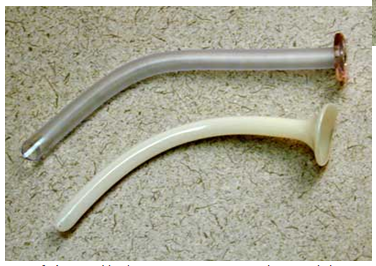 Nasal Trumpets
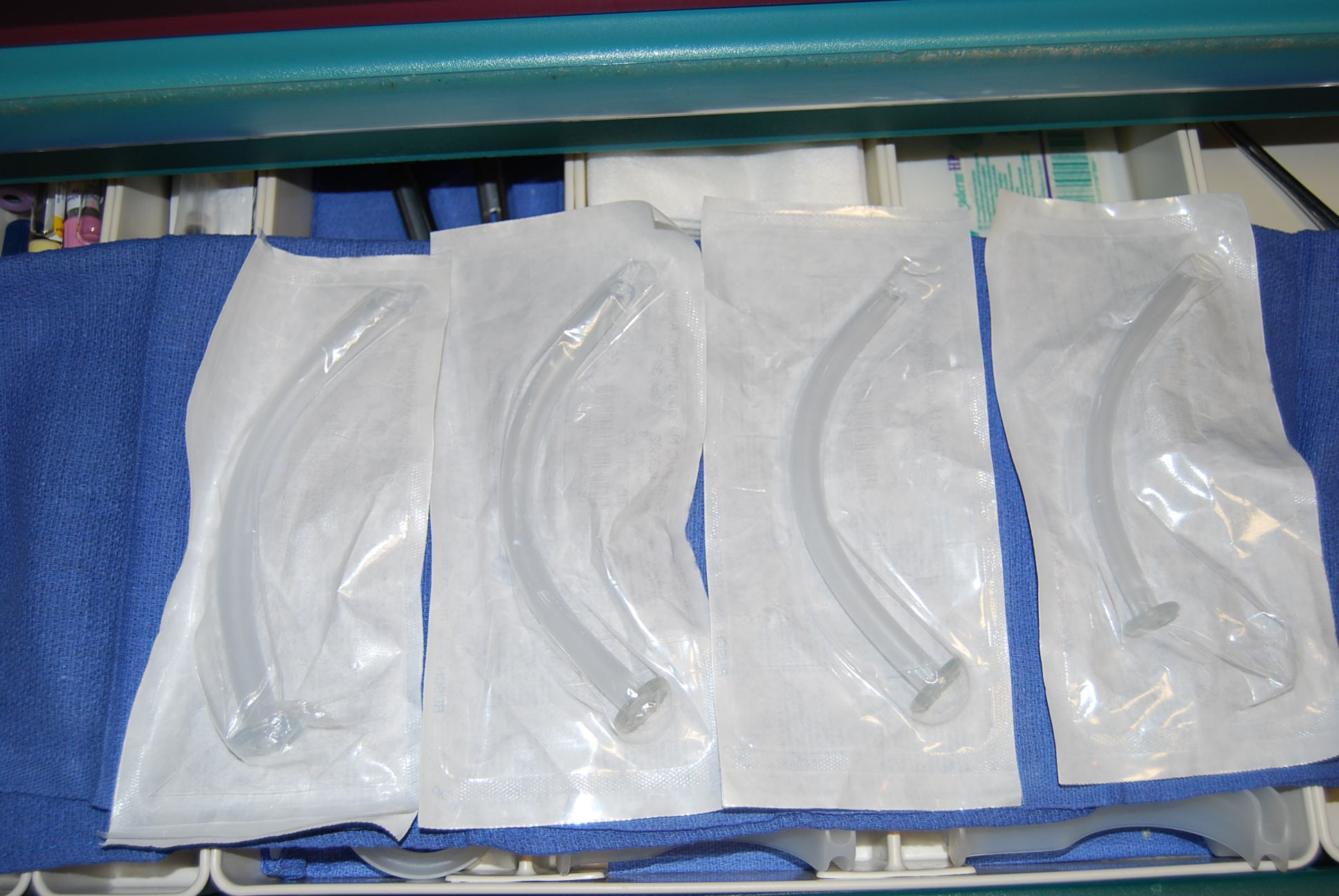 Airway Obstruction- Oral Airway
Also called oropharyngeal airway
Curved plastic device that is inserted into the mouth over the tongue to pull the tongue forward
Estimate correct size by measuring from the mouth to meatus of the ear
Use a tongue blade to depress the tongue and open the mouth, then insert airway
Use caution when inserting to not push the tongue posteriorly, worsening the obstruction
May cause gagging/vomiting in a conscious patient
Oral Airways
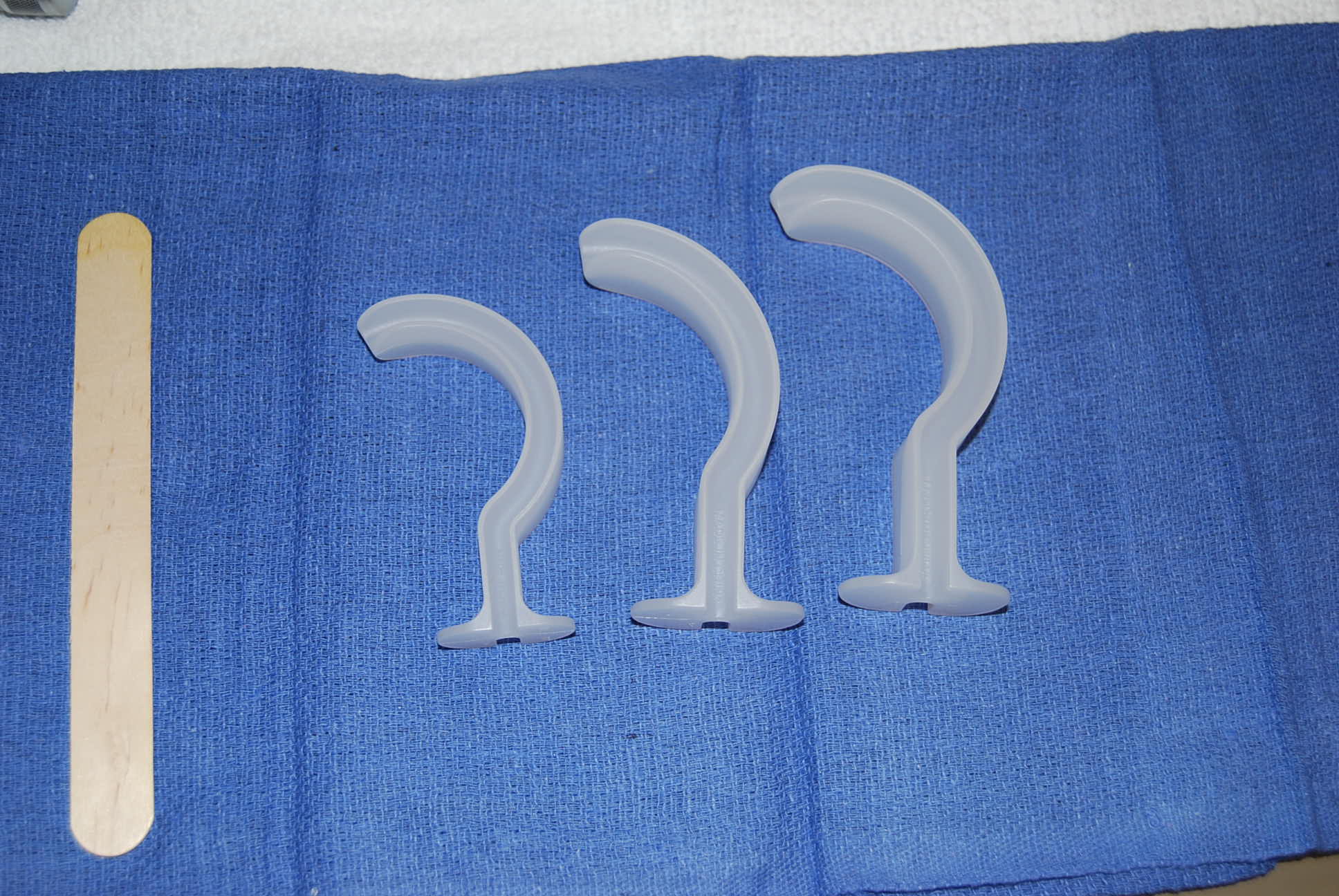 Hypoventilation and Apnea
Simply relieving obstruction may not be enough
Some patients may require rescue with bag-valve-mask ventilation 
Do not rely solely on the pulse oximeter to for detection of inadequate ventilation
Watch for chest rise and feel over the nose and mouth for air movement
A bag-valve-mask and oxygen source should be readily available in the room
Hypoventilation and Apnea
Place the bag-mask over the patient’s nose and mouth
Create a “C” shape on the mask with your thumb and pointer finger
 Use your other 3 fingers to lift the mandible up towards the mask
Ensure proper connection with oxygen source
Squeeze the bag and watch for chest rise
CALL FOR HELP as soon as a problem is recognized; seconds matter
Bag-Valve-Mask
Bag-Valve-Mask
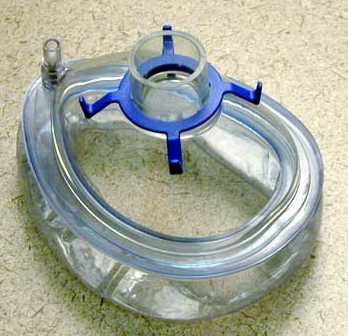 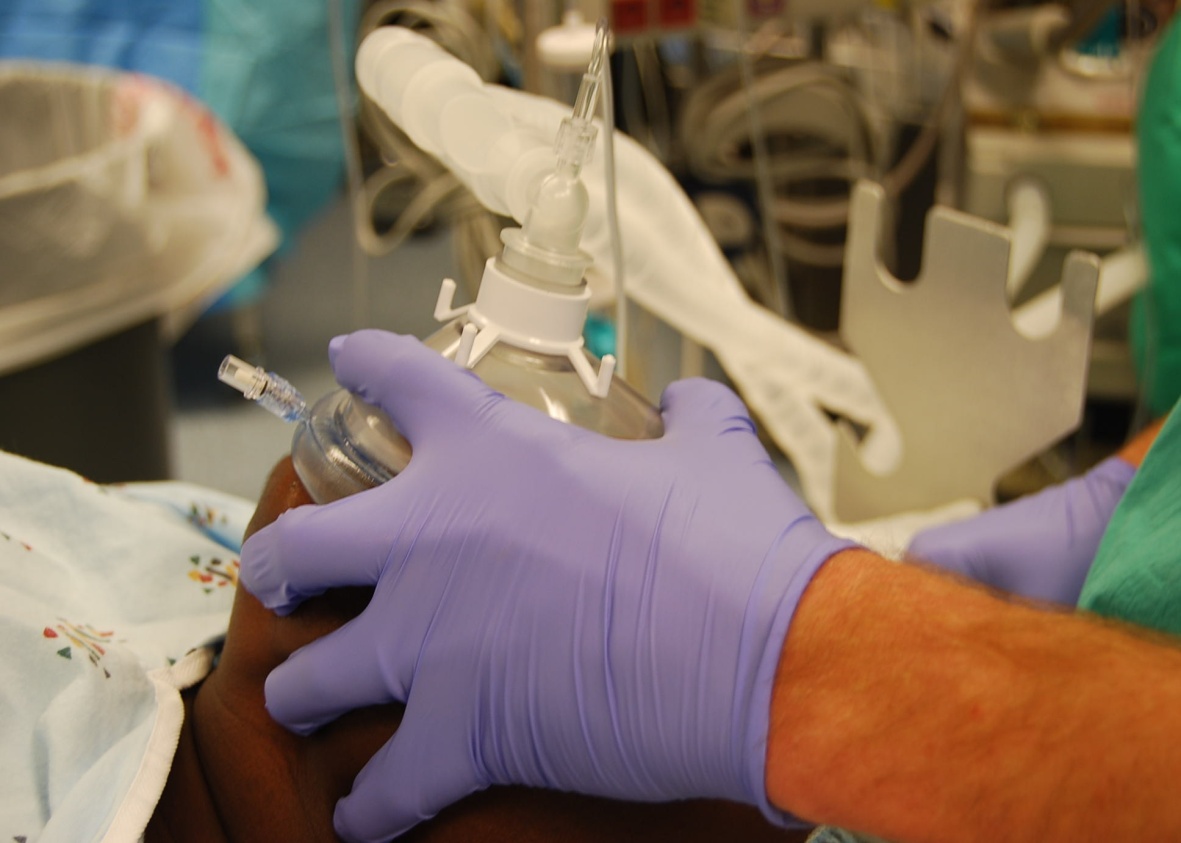 Bag-Valve-Mask
Hold your thumb and pointer finger in a “C” shape over the mask
Use your other fingers to lift the mandible towards you
Do not press down on the patient’s face with the mask
If air is leaking around the mask, hold the mask with both hands and have an assistant squeeze the bag
CALL FOR HELP
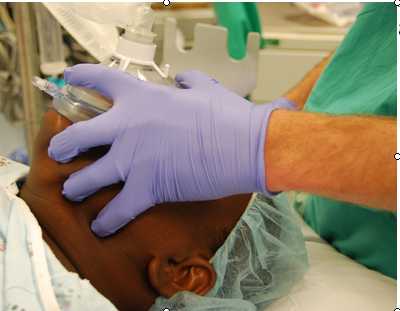 Bag-Valve-Mask
If you do not see chest rise, place an oral airway or nasal trumpet and then resume mask ventilation
Signs of Successful Bag-Valve-Mask
Fog in the mask
Chest rise with each breath
Breath sounds on ascultation
Return of CO2 if a detector is in use
Advanced Airway Management
In some situations, it may be difficult to bag-valve-mask a patient despite an oral airway and a 2-person technique
In this case, the Laryngeal Mask Airway (LMA) may be a life saving device
Laryngeal Mask Airway (LMA)
This device can be inserted into the mouth past the tongue
It sits just above the opening to the airway (glottic opening)
It does not protect the patient from aspiration
Positive pressure ventilation can be delivered through the LMA
LMA Insertion
Choose the appropriate size based on the weight recommendations on the outside of the package
Lubricate the cuff of the LMA
Tilt the head back to open the airway
Scissor open the mouth and push the LMA back with your finger until it stops
Inflate the cuff with air
Connect to your bag and oxygen source and squeeze the bag
Laryngeal Mask Airway
Other Predictors of Potentially Difficult Airway
Excessive facial hair
Dysmorphic facial features
High arched palate
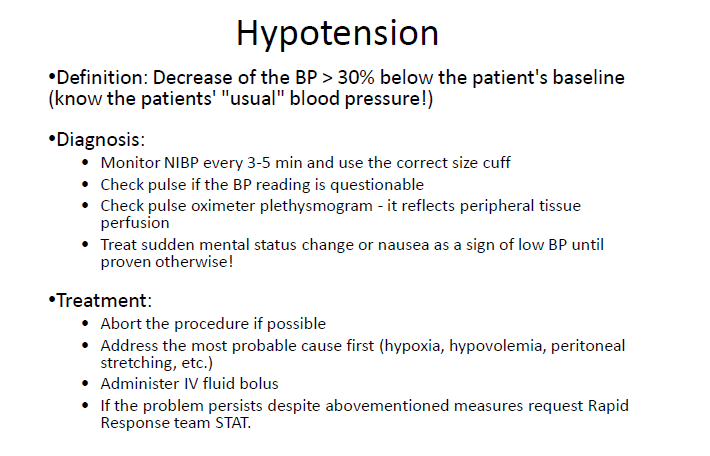 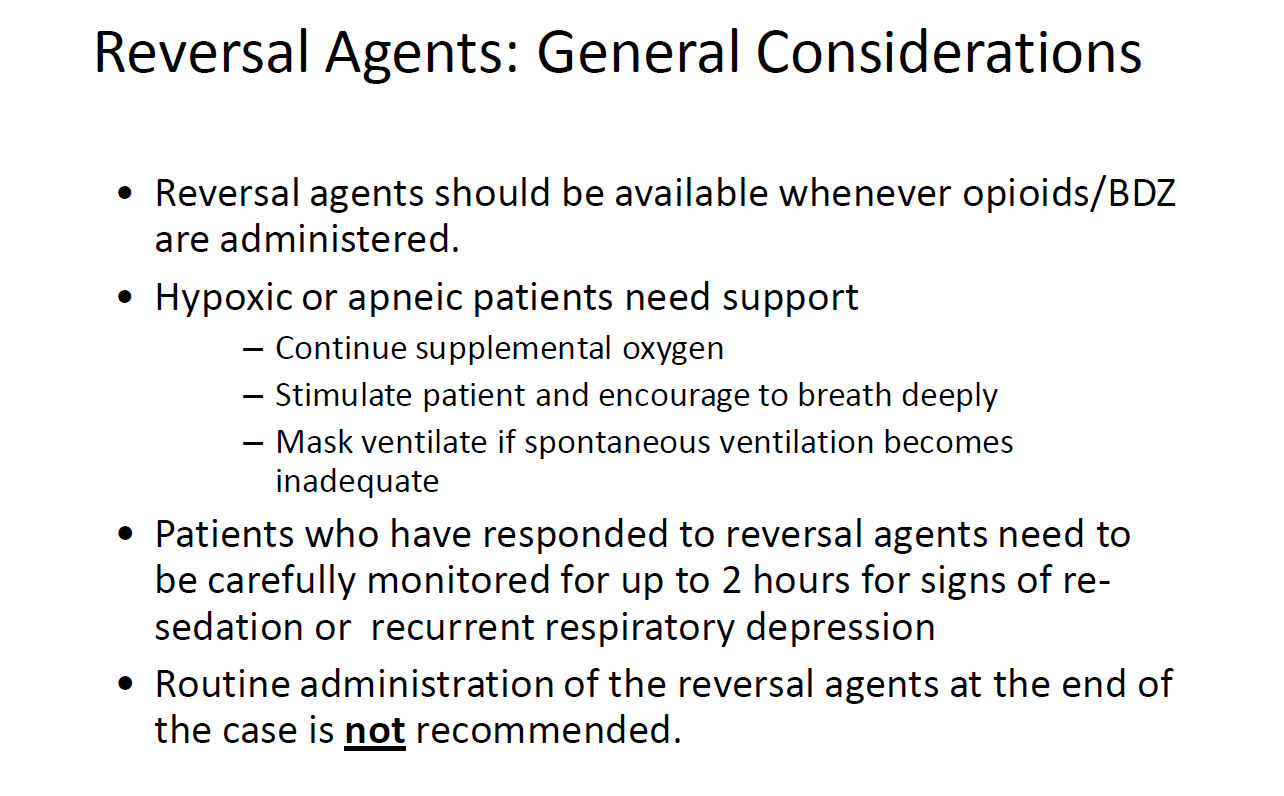 Reversal Agents – Flumazenil (Romazicon)
Classification:  Benzodiazepine antagonist
Indications:  Reverse sedative effect of Benzodiazepines
Side Effects: Arrhythmias, nausea, vomiting, pain at injection site, blurred vision, seizures, vaso-vagal episodes, headache, tremor, dyspnea
Contraindications:  Benzodiazepine dependence
Onset: 1-3 min
Peak: 6-10 min
Half-life: 1 hr
Adult
Initial: 0.2 mg IV over 15 seconds. May  repeat dose every 1-minute up to a 1mg cumulative dose. Most patients respond to 0.6-1mg of drug.
If resedation occurs dose may be repeated after 20 minutes, but no more than 1mg at one time, and patients should not receive more than 3mg in one hour
Nursing Considerations: 
Give through a large vein to minimize pain at injection site
Do not use to reverse sedation from Benzodiazepines given for seizures
Availability: (Always check package label for concentration)
Injection:  0.1 mg/ml (5 ml)
Reversal Agents – Naloxone (Narcan)
Classification:  Opiate Antagonist
Indications:  Reverses respiratory and CNS depression secondary to receiving a narcotic
Side Effects: Nausea, vomiting, hypertension, hypotension, tachycardia, ventricular arrhythmias, sweating, unmasking of pain
Contraindications:  Use with caution in patients with cardiovascular disease , opiate addiction and infants born to drug addicted mothers
Onset of Action:  
IV:  within 1 - 2 minutes
ETT, IM, SC:  within 2 – 5 minutes
Peak: 5-15 minutes
Duration: 20 – 60 minutes – this is shorter than that of most opioids, therefore repeated doses may be needed
Dose:
Adults:
IV:  
For oversedation : 0.1- 0.2mg IV q2-3 min and titrate as needed for effect
For arrest: 0.4 – 2 mg every 2 – 3 minutes ( max 10mg)
Availability: Injection:  0.4 mg/1 ml vial; 2mg/2ml syringe
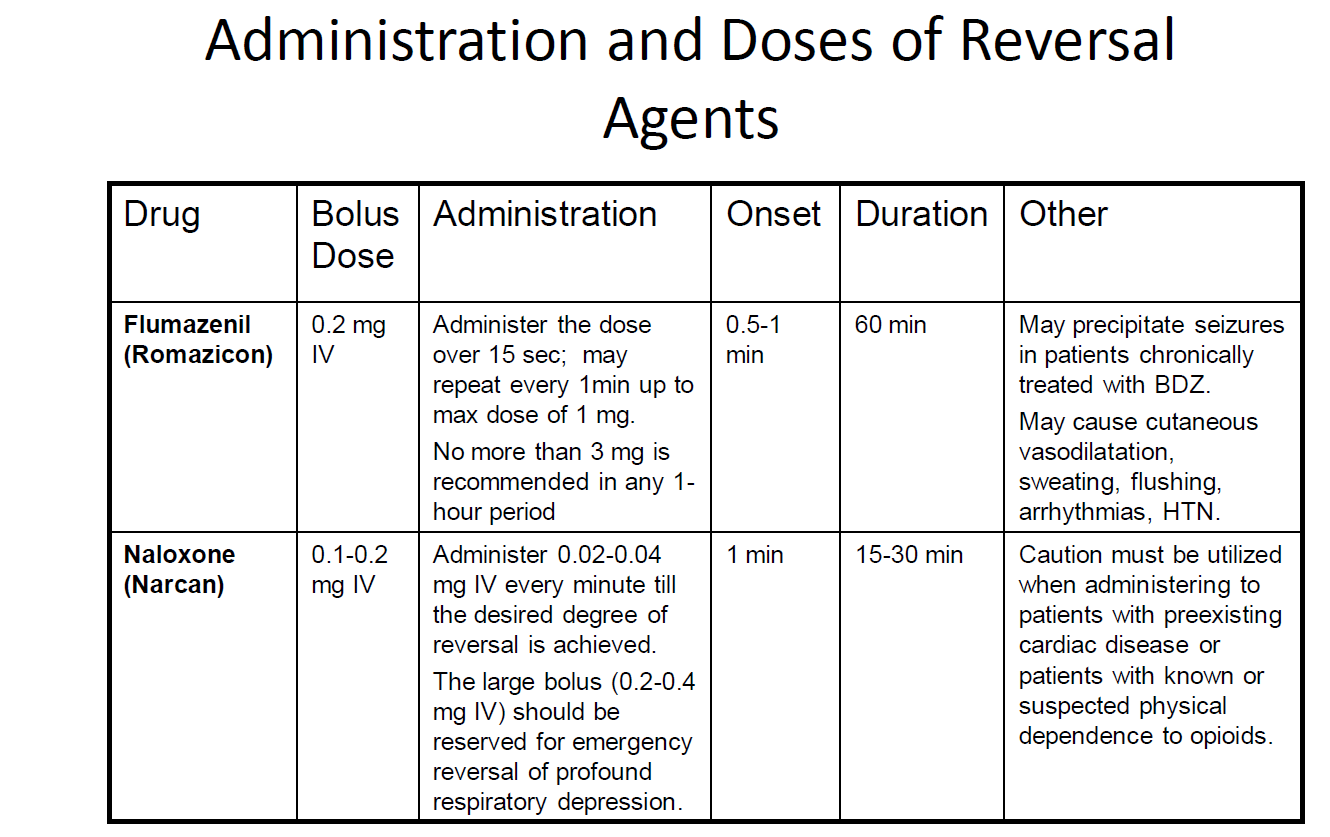 Discharge Guidelines
Patients should be alert and oriented. Patients whose mental status was altered pre-procedure should have returned to baseline. 
Patients discharged to home or other non-monitored area (e.g. lobby) should achieve pre-procedure baseline levels of oxygenation when removed from supplemental oxygen for a five-minute period. 
 The Aldrete Scoring System (ranging from "10" for complete recovery to "0" in comatose patients) may be used without obtaining physician/dentist order to determine readiness of discharge. 
1. The Aldrete score should be documented on discharge/transfer. 
2. Patients may be discharged without physician/dentist intervention with of score of "8" or above, provided that activity, respiration, and color on the scale are scored as "2" and circulation and consciousness are scored at "1" or "2.” 
A responsible adult will be provided with written instructions regarding post procedure diet, medications, activities, and a phone number to use in case of emergency. 
Outpatients should be discharged to a responsible adult who assumes responsibility for transport and who has been educated to post-procedure complications and the appropriate reporting mechanism.
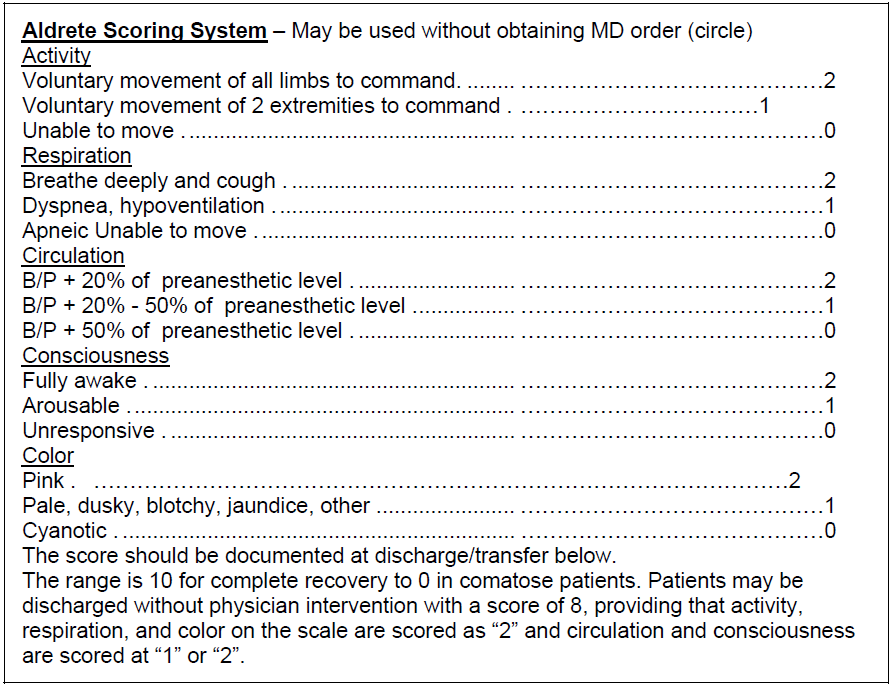 UNC Policy for MD’s to get Adult Moderate Sedation Privileges
Required Resuscitation Competence 
Advanced cardiac (cardiopulmonary) life support (ACLS) is required if the code team is not available. These requirements are waived if the LIP is board certified in an exempted specialty . 
Required Airway Assessment and Management Competence 
Completion of in-house airway assessment and management module is required unless the provider has ACLS or is board certified in a specialty that encompasses airway assessment & management as a core competency of specialty certification 
Required Pharmacology and Sedation Policy Competence 
For initial request for certification by LIPs who have not been previously credentialed to perform moderate sedation, LIPs must complete the Adult Moderate Sedation for LIPs module and pass an exam.
References
Moderate Sedation: An Anesthesiologist’s Perspective, Cheryl Jones MD, Duke Dept of Anesthesia
UNC Adult Moderate Sedation Policy: http://intranet.unchealthcare.org/policies/unc-hcs-policies-pdf-new-format/ADMIN0160%20pdf.pdf
Airway Assessment for Procedural Sedation by Non-Anesthesiologists by Kathleen Smith MD, UNC Anesthesiology